Executive Functions Assessment
Presented by
George McCloskey, Ph.D.
Philadelphia College of Osteopathic Medicine
gmccloskz@aol.com or 
georgemcc@pcom.edu
1
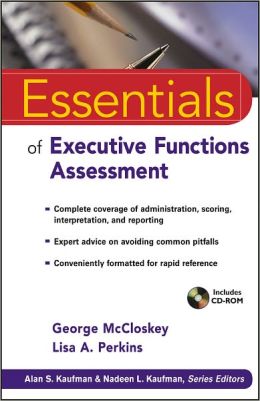 2
What are Executive Functions? Part 1
Executive Functions enable the brain to answer the questions of What? and When?
What are Executive Skills? Part 1
Executive Skills enable the brain to answer the question of How?
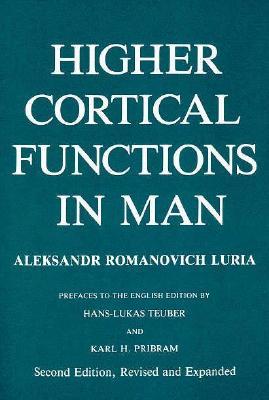 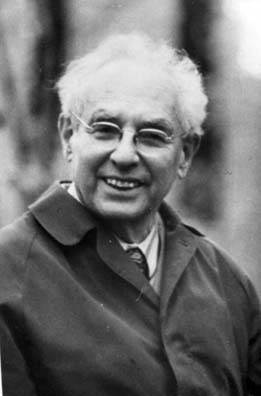 5
Kaplan, E. (1988). A process approach to neuropsychological assessment. In T. Boll & B.K. Bryant (Eds.) Clinical neuropsychology and brain functions: Research, measurement, and practice (pp. 125-167). American Psychological Association.
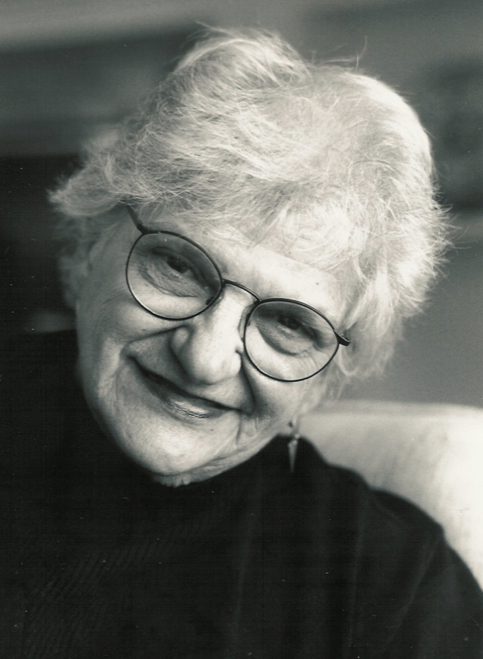 6
Key Concept
Assessment of the Use or Disuse of Executive Functions Hinges on Careful Observation of Behavior.
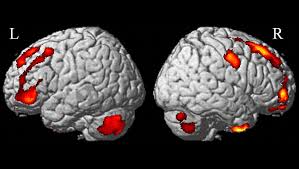 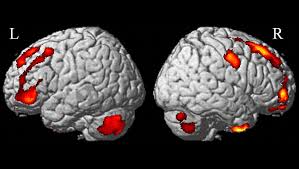 7
Executive Functions and Intelligence
The concept of executive functions is not synonymous with the traditional concepts of intelligence or “IQ”
Executive functions are not directly assessed with standard intelligence tests
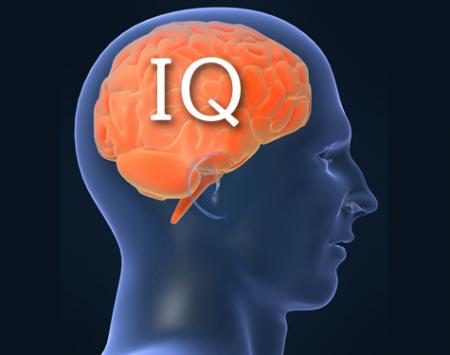 = EF?
Executive Functions and Intelligence
Executive Functions and Skills are used to answer the questions:  What? When? and How?
Standardized test directions provide the answers to the questions What? When? and How?
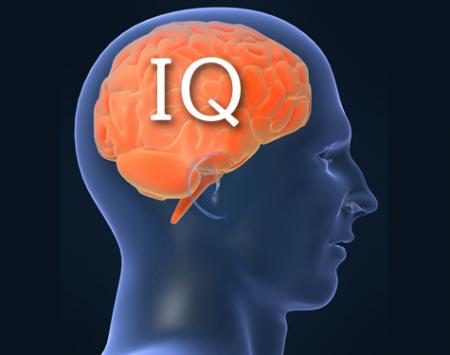 = EF?
Executive Functions and Intelligence
The use of standardized directions and the one-to-one format of test administration make it difficult to identify the extent that executive functions are or are not involved in task performance.
As a result of this, assessment of the use of executive functions during test performance hinges on careful observation of response behaviors.
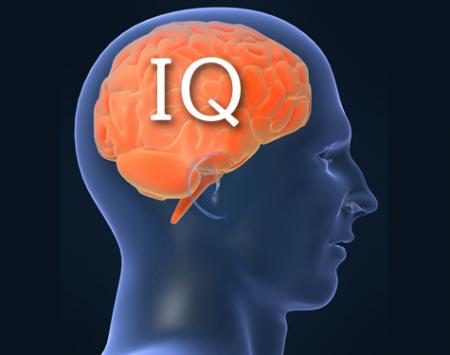 = EF?
Interpretive Levels
The Process Approach requires a clear understanding of what a task measures so that performance can be effectively task analyzed to characterize a person’s cognitive capacities as accurately as possible.
11
[Speaker Notes: SI- changed scoring to 2,1,0 on initial items b/c got better discrimination between mild and mod disabilities]
Behavior Observation and Inferences about Brain Function
What’s the difference between a Similarities Scaled Score of 12 (75th percentile) …
…and a Similarities Scaled Score of 12 (75th percentile)?
Subtest/Item Level Interpretation			Process Approach Example
Retrieval of verbal information from long-term storage
vs
Reasoning with verbal information
13
Subtest/Item Level Interpretation		Process Approach Example
Performance on Similarities also may or may not involve the engagement of one or more executive functions (e.g., gauge, flexible, shift, associate).
14
Questions about Intelligence
Do you believe it is possible to raise a child’s FSIQ from 70 to 100 through intervention? 
Can it be done in 6 months?  A year?  Two years?
15
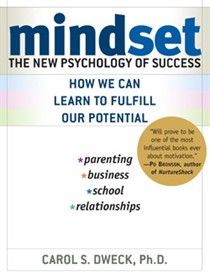 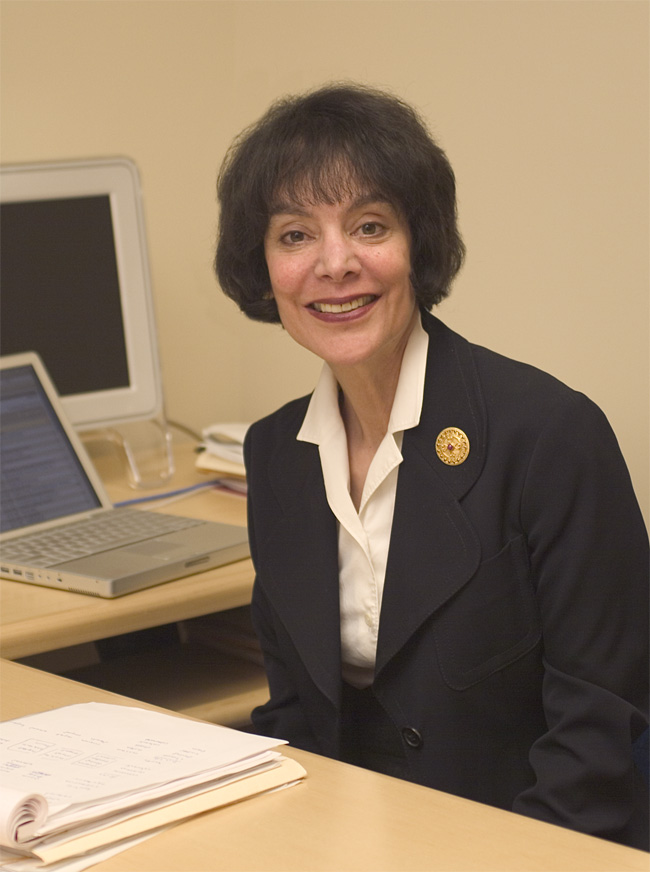 16
Ability Deficits
The conventional wisdom regarding ability deficits represents a fixed mindset.
What is needed is a new perspective that embraces a growth mindset.
A growth mindset suggests that abilities are not innate; they can be changed.
17
From Ability to Skill
The most critical shifts in educational thinking involve:
	1) engendering a strong belief in the growth mindset that asserts that ability IS malleable.
18
From Ability to Skill
2) implementing and refining the techniques needed to change abilities into skills so that they are taught instead of merely measured.
19
From Ability to Skill
Marzano, Pickering & Pollock provided a blueprint for turning abilities into skills in their book “Classroom Instruction That Works:  Research-based Strategies for Increasing Student Achievement.” (2001)
20
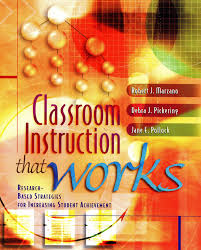 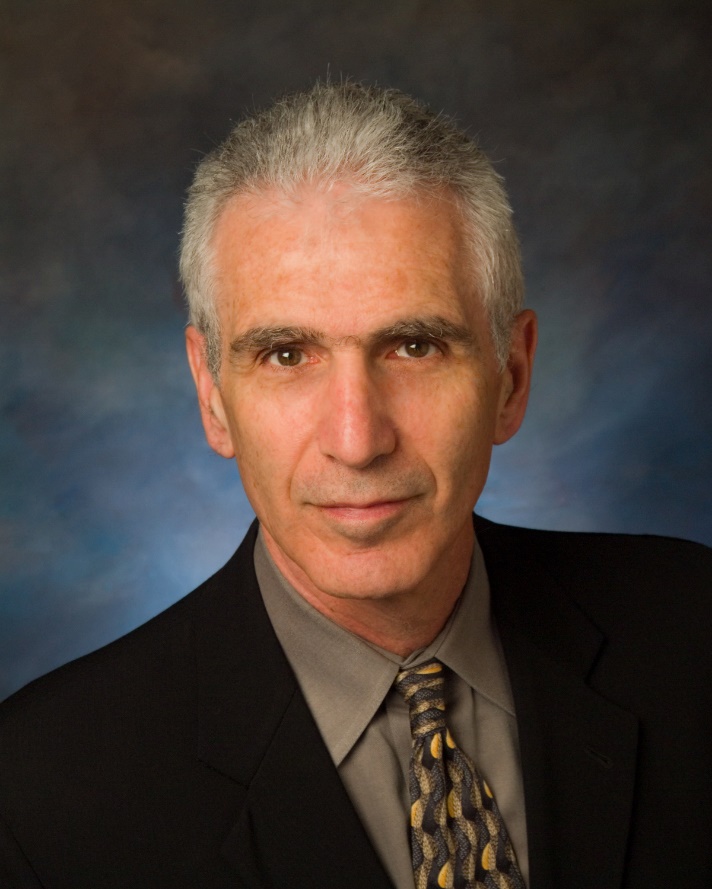 Marzano, Pickering & Pollock (2001)
21
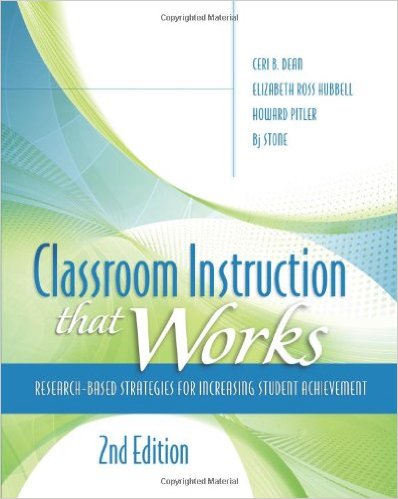 2nd Edition
Dean, Hubbell, Pitler, & Stone (2012)
22
From Ability to Skill
Strategies discussed include:
 Teaching Similarities and Differences
 Teaching Hypothesis Testing
 Teaching Vocabulary
23
From Ability to Skill
If these research-based strategies have been shown to work, why would it not be commonplace to expect to be able to increase “verbal ability” with good teaching practices?
Martin’s WISC Score Changes
11/2010
4/2013
9/2015
25
Martin’s Achievement Score Changes
11/2010
4/2013
9/2015
26
Martin Age 9, Rey Complex Figure Copy:
Self-initiated
Nov, 2010
Verbally Mediated
August, 2011
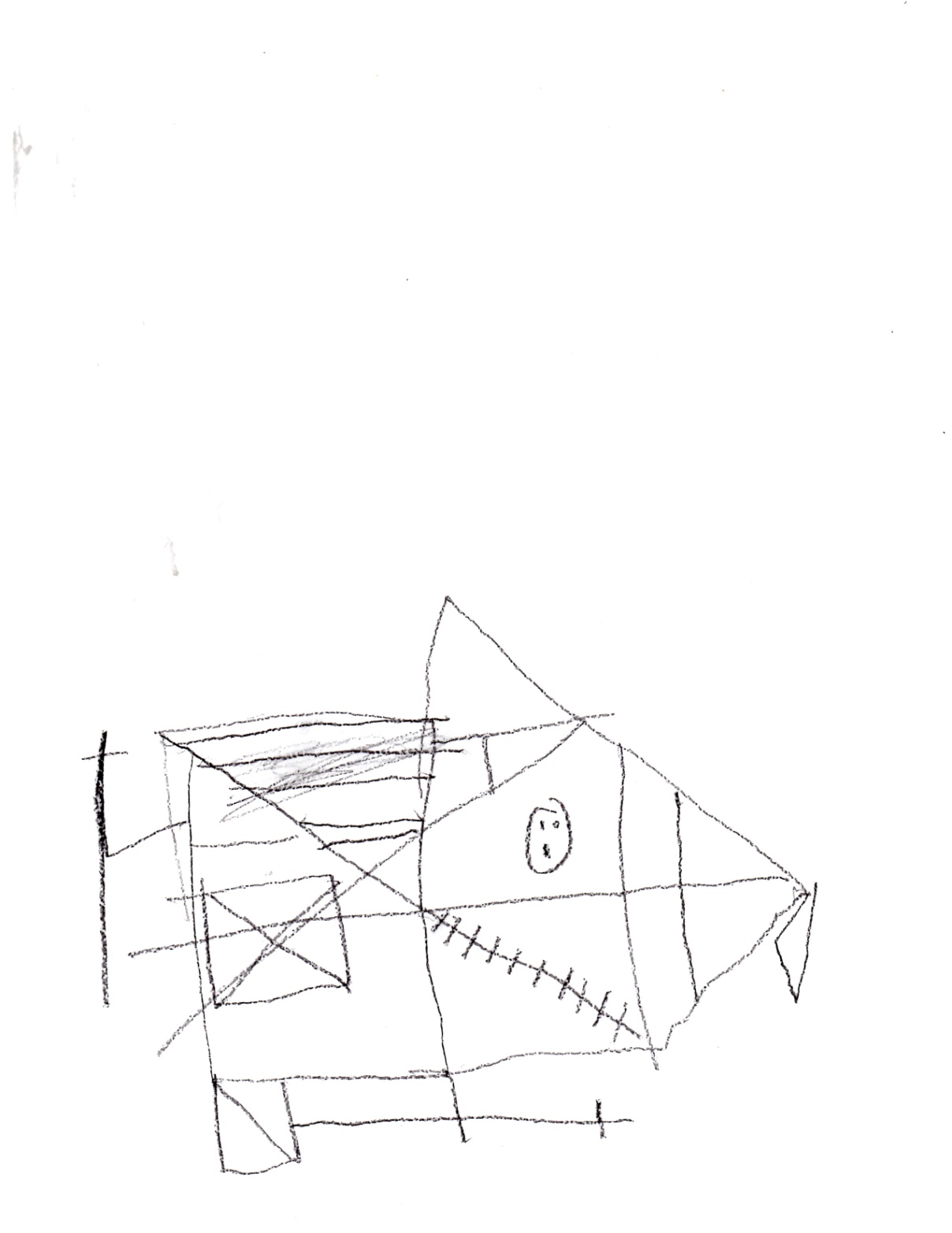 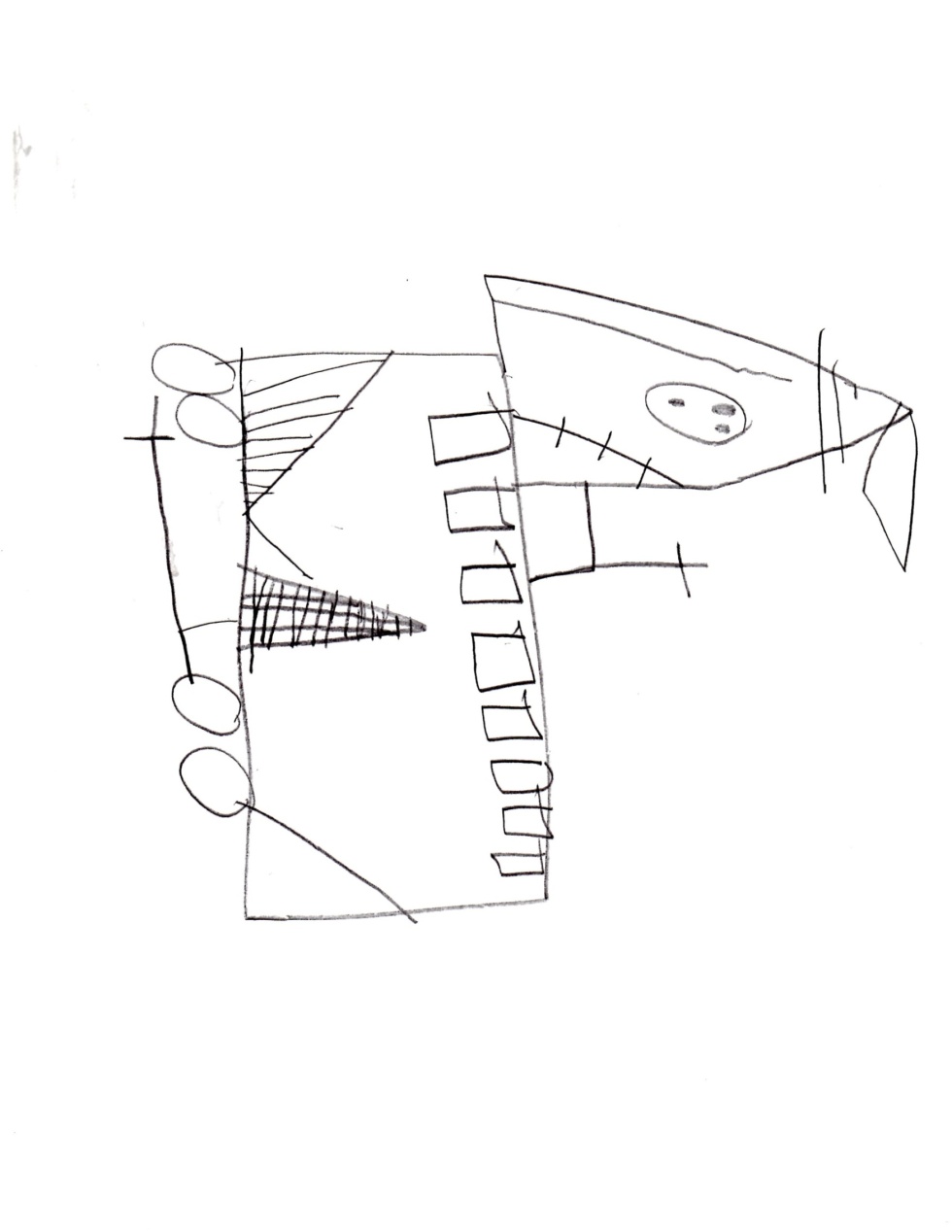 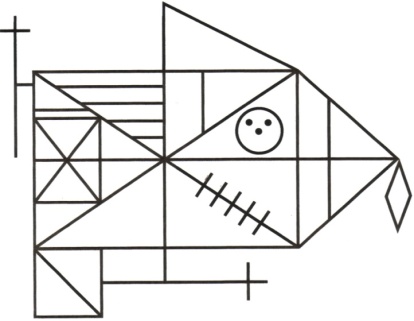 Subtest/Item Level Process Approach
Specific Behavior Observation Examples are provided in the Neuropsychological Approach to WISC-V Interpretation Chapter (McCloskey, et. al.) in Essentials of WISC-V Assessment.
28
Subtest/Item Level 		Process Approach Example
What Does Block Design Measure?

Consider the following quote from John Carroll (Human Cognitive Abilities, 1993, page 309) :
29
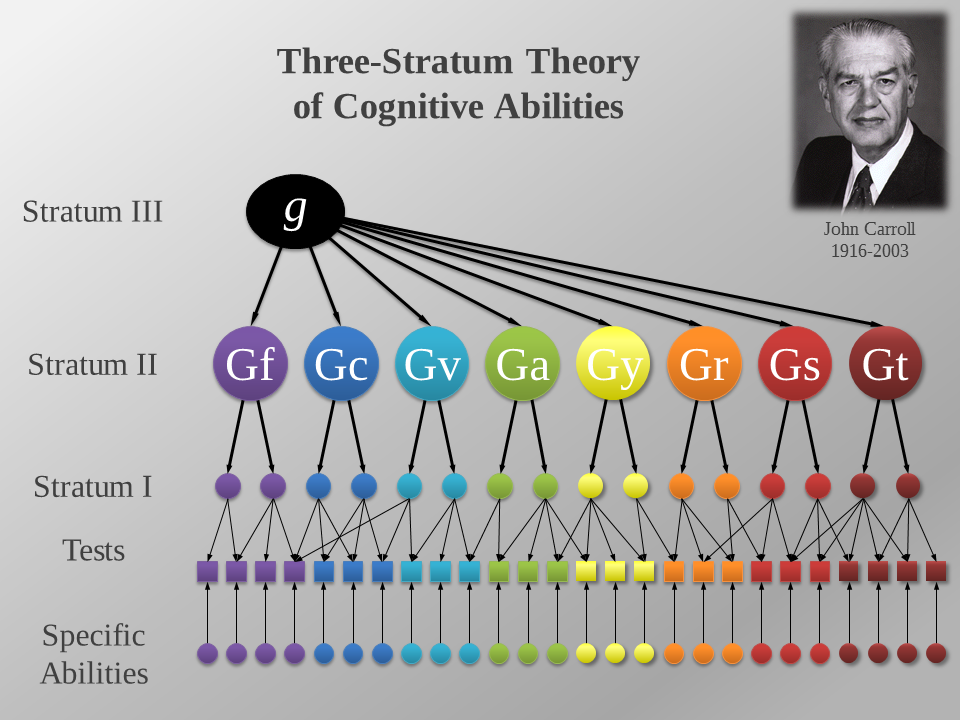 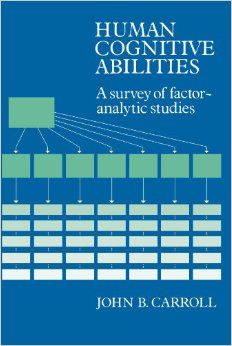 30
Subtest/Item Level 			Process Approach Example
What Does WISC/WAIS Block Design Measure?
	“…difficulty in factorial classification arises from the fact that most spatial test tasks, even the “simplest,” are actually quite complex, requiring apprehension and encoding of spatial forms, consideration and possibly mental manipulations of these forms, decisions about comparisons of other aspects of the stimuli, and making a response – often under the pressure of being required to respond quickly.”
31
What Does Block Design Measure?
From Carroll’s description, Block Design can be measuring at least 5 distinct cognitive processes:
Visual perception and discrimination
Reasoning with visual stimuli
Visualization (optional)
Motor dexterity
Speed of motor response
32
Measuring Problem-Solving or Executive Functions with a Block Design Task
Who will have the best Block Design score?
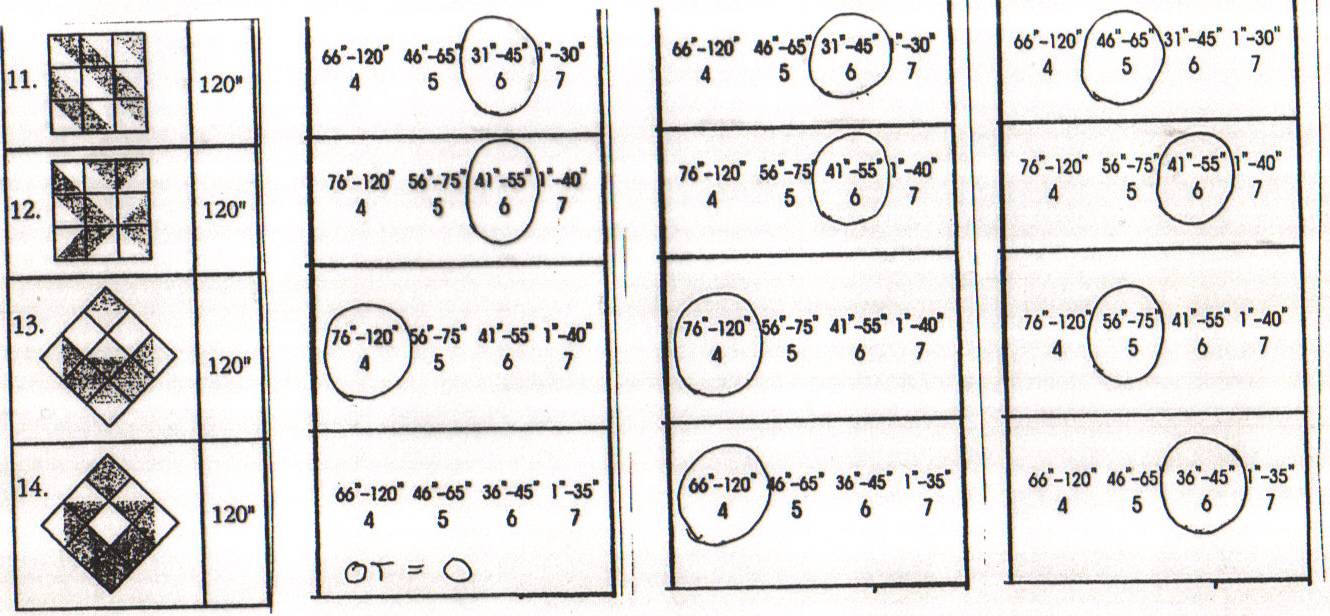 16                 20             22
33
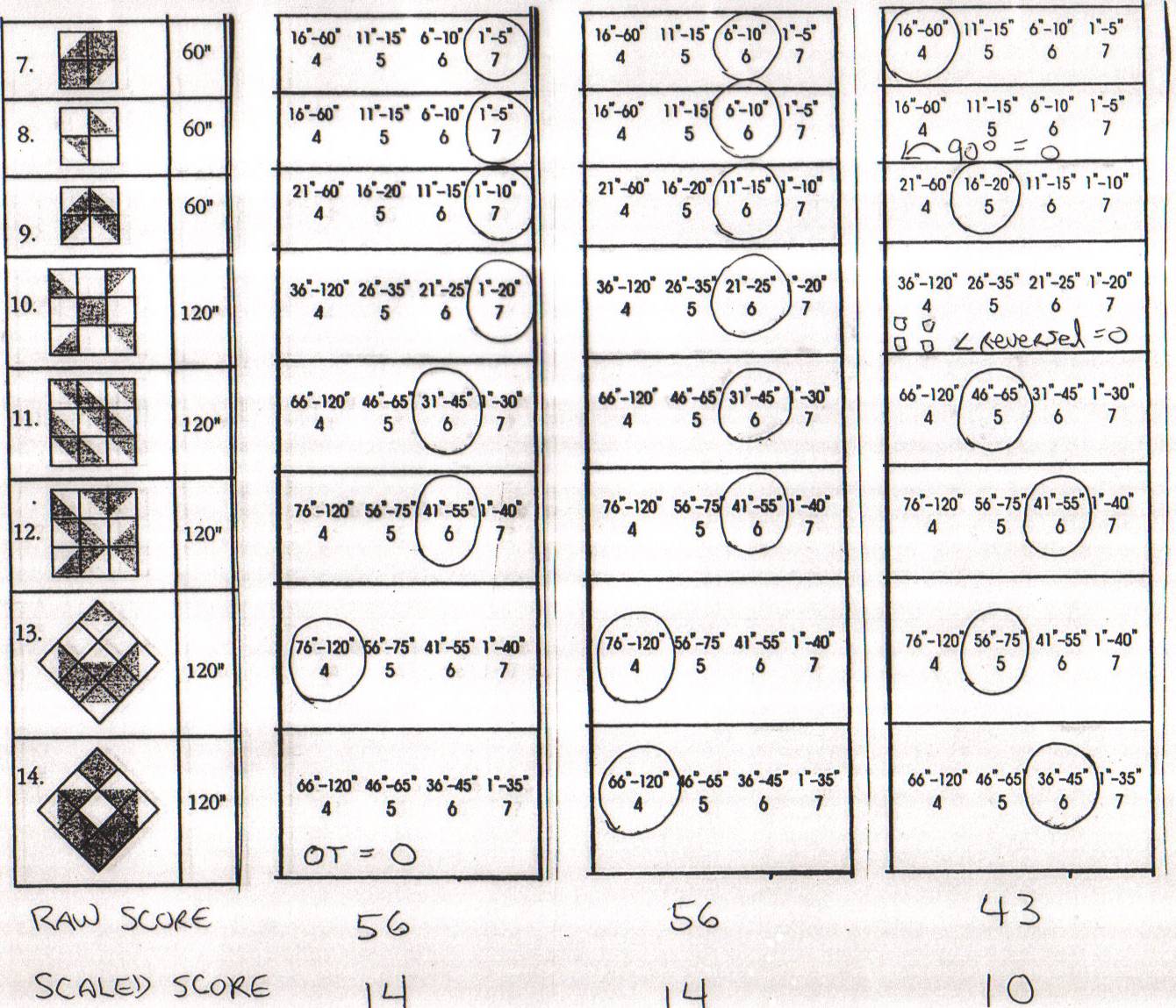 What Does Block Design Measure?
56                 56                 43
14		     14		  10
Raw Score
Scaled Score
34
What Does Block Design Measure?
From Carroll’s description of Block Design, which of the 5 distinct cognitive processes do you think Subject 3 lacked?
Visual perception and discrimination
Reasoning with visual stimuli
Visualization (optional)
Motor dexterity
Speed of motor response
35
The Process Approach to Analysis of Block Design
Consider the following quote from Carroll (1993, p. 309):
…considerable confusion exists about the identification of factors in the domain of visual perception…  Some sources of confusion are very real, and difficult to deal with.  This is particularly true of confusion arising from the fact that test takers apparently can arrive at answers and solutions – either correct or incorrect ones – by a variety of different strategies.  French (1965) demonstrated that different “cognitive styles” can cause wide variation in factor loadings; some of his most dramatic cases had to do with spatial tests, as where a sample of subjects who reported “systematizing” their approach to the Cubes test yielded a large decrease of the loading of this test on a Visualization factor (that is, decreased correlations of Cubes with other spatial tests), as compared to a sample where subjects did not report systematizing.  It has been shown (Kyllonen, Lohman, & Woltz, 1984), that subjects can employ different strategies even for different items within the same test.  Lohman et al. (1987) have discussed this problem of solution strategies, even rendering the judgment that factor-analytic methodology is hardly up to the task of dealing with it because a basic assumption of factor analysis is that factorial equations are consistent over subjects.
36
What Does Block Design Measure?
Carroll’s description leaves out a critical 6th cognitive process, or group of processes, essential for effective performance of Block Design – the ability to initiate, focus, sustain, coordinate/balance, and monitor the use of the other cognitive processes – i.e., Executive Function processes.
37
What Does Block Design Measure?
An appropriate statement regarding the performance of the third subject would be:
“John’s superior capacity for problem-solving with nonverbal visual material was applied inconsistently resulting in a Block Design Subtest Score in the average range.”
38
Executive Functions and Intelligence
The concept of executive functions is not synonymous with the traditional concepts of intelligence or “IQ”
Executive functions are not directly assessed with standard intelligence tests
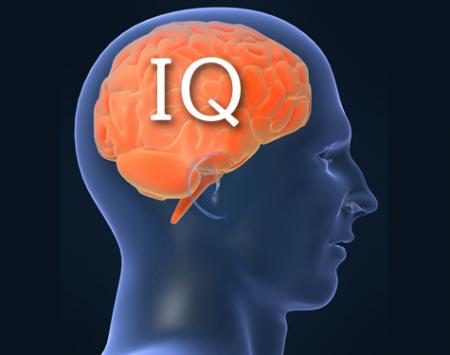 = EF?
Measuring Executive Functions 				with a Reasoning Task
Directions for the Wisconsin Card Sorting Test (WCST):
	I can’t tell you much about how to do this task. Which of these do you think this one goes with?  I’ll tell you if your answer is right or wrong.
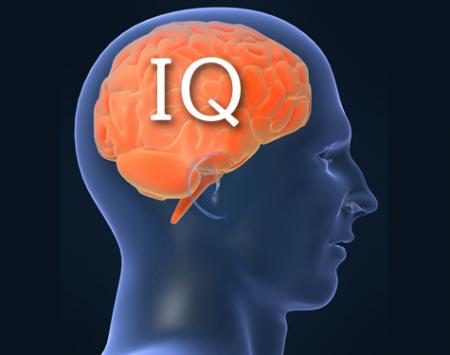 = EF?
Executive Functions and School
The more classroom instruction resembles tests of executive functions like the Wisconsin Card Sorting Test (figure out what we’re learning, I’ll tell you whether you are right or wrong), the more executive difficulties are going to impact classroom learning and performance.
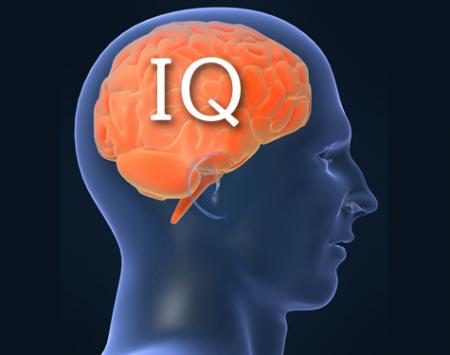 = EF?
Key Concept
Task Performance  is directed by Executive Functions or an 
Executive Functions substitute.

The neural networks used to 
perform a task depend on perceptions about how the task should be done.
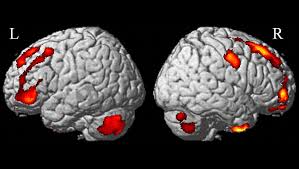 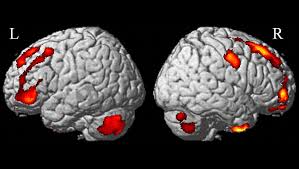 42
Key Concept
Most of what a teacher, therapist, or work supervisor says to student, client, or worker is intended to activate specific neural networks within that person’s brain.
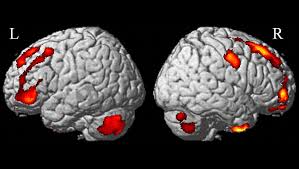 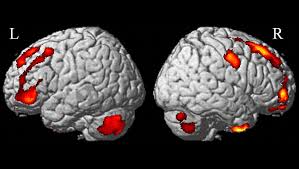 43
Key Concept
The more specific the language used by a teacher, therapist or supervisor the more likely it is that the student, client or worker will be activating the brain networks needed for effective performance.
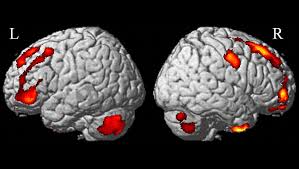 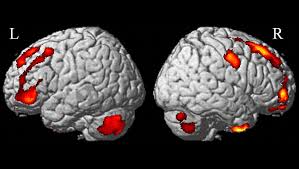 44
Key Concept
Effective use of Executive Functions can vary by Arena of Involvement as well as by Domain of Functioning.
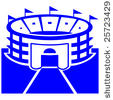 45
Arenas of Involvement
Interpersonal 
Control of Self in 
Relation to Others
Intrapersonal 
Control of Self in 
Relation to Self
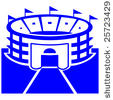 Environment 
Control of Self in 
Relation to Surroundings
Symbol System 
Control of Self in Relation to Academics (Reading, Writing, Math)
Key Concept
Effective EF assessment is multidimensional in nature and addresses the use of Efs within all four domains of functioning and across all four arenas of involvement.
47
Key Concept
When thinking about how to assess executive functions, it is helpful to think about best practices in assessing for ADHD (and beyond).
Executive Function Deficits
ADHD
48
The Multidimensional Nature of Executive Functions
Use of Executive Functions varies depending on: 
the arena(s) of involvement in which the EF(s) are operating, 
the domain(s) being directed by the EF(s)
The Multidimensional Nature of EF Assessment
The Multidimensional Nature of the use of Executive Functions necessitates a Multidimensional approach to their assessment.  
Assessment of Executive Functions needs to address the use of Efs within all four domains of functioning           and across all four arenas of involvement
EF Assessment Perspective x Method
EF Assessment
Indirect Informal:
Interviews
Records Reviews
Process-oriented analysis of rating scale items
52
EF Assessment
Indirect Formal:
Rating Scales
Parent
Teacher
Self
Adult Informant
53
EF Assessment
Direct Formal:
Standardized Norm-referenced Tests
D-KEFS, WCST, NEPSY-II
Cross-battery Cascading Production Decrement /Increment Analyses
54
EF Assessment
Direct Informal:
Process-oriented interpretation of assessment performance
Child Interview
Behavior Observations
55
Key Concept
Effective EF assessment is multidimensional in nature and ideally addresses the use of EFs within all four domains of functioning and across all four arenas of involvement.
56
EF Assessment Matrix
EF Assessment
Indirect Informal:
Interviews
Records Reviews
Process-oriented analysis of rating scale items
58
Key Concept
The most effective approach to EF assessment involves
clinical interview(s)
followed by additional data collection methods to test hypotheses generated from the interview(s)
59
The Multidimensional Nature of 					EF Assessment
Conducting a thorough clinical interview:
Identify arenas of involvement that are of concern, within the arenas of concern:
Identify domains of functioning that are of concern
Identify the specific executive function level(s) that are of concern
Identify the specific executive             functions and/or executive skills            that are of concern
EF Assessment
Indirect Informal:
Interviews
Records Reviews
Process-oriented analysis of rating scale items
61
The Multidimensional Nature of 					EF Assessment
Conducting a thorough records review:
Identify previously assigned diagnoses or classifications indicative of EF capacity difficulties (most DSM-V diagnoses apply)
Identify anecdotal reports of behavior indicative of executive capacity difficulties
Identify previous test results         indicative of executive capacity      difficulties
Records Review
Minimal records were available for review prior to the evaluation. These included a teacher referral form, a parent input form, and Alan’s Speech/language IEPs. A summary of relevant statements from the teacher referral form and the likely executive functions difficulties reflected in these statements include:
Difficulties getting along with classmates (Flexible, Awareness of Others)
Demanding with peers (Flexible)
Only wants to do things his way (Flexible)
Expresses frustration in hurtful ways (Modulate, Monitor, Correct)
Becomes obsessed with making sure work is accurate (Modulate, Balance)
Frustrated with class rules (Modulate, Flexible)
Difficulty recovering emotionally from disagreements (Modulate, Flexible)
63
A summary of relevant statements from the parent input form and the likely executive functions difficulties reflected in these statements include:
Becomes easily frustrated with his peers (Modulate, Awareness of Others)
Thinks he knows best (Flexible)
Does not listen to what others have to say (Perceive, Flexible, Awareness of Others)
Easily frustrated when things do not go according to schedule (Modulate, Flexible)
Reacts negatively to corrective feedback (Modulate, Flexible)
Gives up with written homework assignments (Sustain)
Seems unable to relax as needed (Modulate, Balance)
64
Assessing Efs
Using
Rating Scales
EF Assessment
Indirect Formal:
Rating Scales
Parent
Teacher
Self
Adult Informant
66
EF Assessment
Norm-referenced rating scales provide standardized scores, but it is important to keep in mind that the scores that are provided usually are normalized T-scores; the ratings do not distribute normally but rather are negatively skewed.
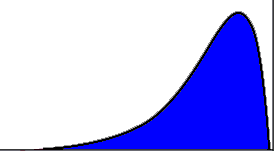 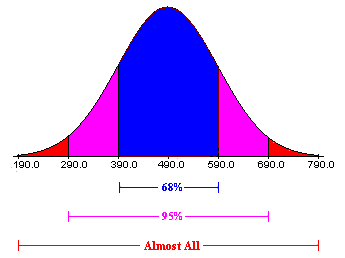 Indirect Formal Assessment of EFs
Ideally, a rating scale designed to assess EFs would identify specific strengths and weaknesses within EF Levels (Self-Regulation, Self-Realization, Self-Determination, Self-Generation), Domains of Functioning (Perception, Emotion, Thought, Action), and Arenas of Involvement (Intrapersonal, Interpersonal, Environment, Symbol System).
BRIEF Parent, Teacher, Self-Report Forms
Behavior Rating Inventory of Executive Functions (BRIEF, 1996; BRIEF 2, 2015)
Parent, and Teacher and Self-Report Forms (BRIEF 2, 2015)
Preschool and Adult forms
Norm-referenced scores
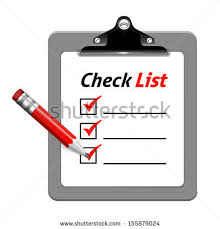 Parent, Teacher, Self-Report Inventories
Recently, 4 additional EF Rating Scales have been published:
D-REFS (Delis Rating of Executive Function; 2012)
BDEFS-CA (Barkley Deficits in Executive Functioning Scale; 2012)
CEFI (Comprehensive Executive Functions Inventory; 2013)
MEFS (McCloskey Executive Functions      Scales; 2016)
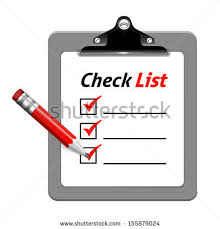 Interpretive Levels Framework
Global Composite
(E.g.  GEC)
Specific Composites/ 
Clinical Clusters Level
Subtest Level
Item Ratings Level
Cognitive Constructs
Level
(What does this item really assess?)
Parent, Teacher, Self-Report Inventories
The BRIEF assesses self-regulation EFs under the following 8 headings:
Inhibit, Shift, Emotional Control, Initiate, Working Memory, Plan/Organize, Org. of Materials, Monitor
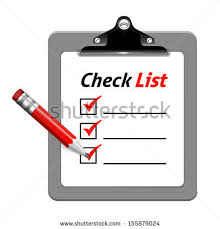 Parent, Teacher, Self-Report Inventories
EF Assessment
Indirect Informal:
Interviews
Records Reviews
Process-oriented analysis of rating scale scores and items
74
Parent, Teacher, Self-Report Inventories
BRIEF Interpretive Cautions:
Identical BRIEF Scale T-scores can result from very different response patterns.
Critical EF difficulties may be masked by low T-scores based on aggregation of multiple items.
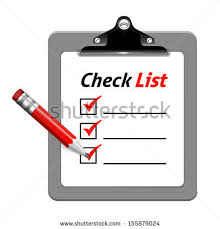 Parent, Teacher, Self-Report Inventories
BRIEF Interpretive Cautions:
An elevated T-score can result from a rating of “Sometimes” for all, or nearly all, items on a Scale, or from a rating of “Often” for a smaller subset of items on a Scale.
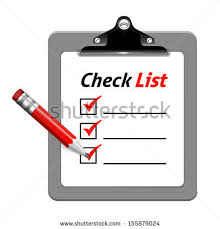 Parent, Teacher, Self-Report Inventories
BRIEF Interpretive Cautions:
Because each BRIEF Scale is an amalgam of multiple EFs, certain areas of deficit may not be reflected in the Scale T-score.
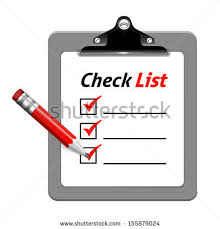 Parent, Teacher, Self-Report Inventories
BRIEF Interpretive Cautions:
Example:  The BRIEF Inhibit Scale combines items assessing Inhibit, Modulate, and Stop.  If a client only exhibits Modulate problems, the T-score may not be clinically elevated.  The low T-score will be masking the Modulate difficulties.
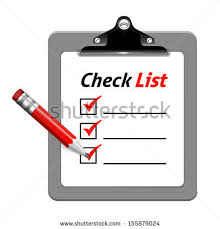 BRIEF 2 Inhibit Scale Parent and Teacher Form Items
79
BRIEF INITIATE SCALE
80
BRIEF PLAN/ORGANIZE SCALE
81
Parent, Teacher, Self-Report Inventories
Ideally, behavior rating inventories would offer coverage of a broad array of executive functions across all 4 domains within all 4 arenas of involvement.
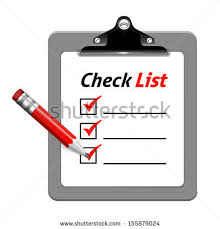 Advances in the 
Assessment of Efs 
Using
Rating Scales
Parent, Teacher, Self-Report Inventories
The McCloskey Executive Function Scales (MEFS) assess 33 self-regulation executive functions across multiple domains of function within multiple arenas of involvement:
School (Symbol System) 
Social (Interpersonal)
Self (Intrapersonal)
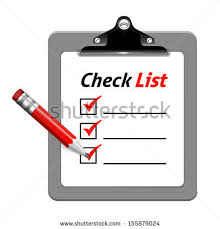 MEFS Parent, Teacher, Self-Report Forms
Raters make judgments about level of competency as well as frequency:
Frequency of EF Strength (EFS)
Frequency of Executive Function       Deficit (EFD)
Frequency of Executive Skill     Deficit (ESD)
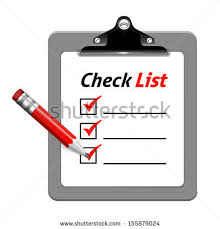 MEFS Parent, Teacher, Self-Report Forms
Attention Cluster
MEFS Parent, Teacher, Self-Report Forms
MEFS Teacher Inventory
EF Deficit Percentages within the Attention Cluster
EF Assessment
Direct Formal:
Standardized Norm-referenced Tests
D-KEFS, WCST, NEPSY-II
Cross-battery Cascading Production Decrement Analyses of N-R Tests
89
Assessment of Executive Functions
Norm-referenced assessments of executive functions are currently available, including:
Individually-administered tests
Behavior rating scales
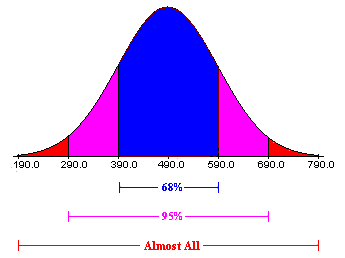 Assessment of Executive Functions
The limitations of the current methods available need to be understood and taken into account when conducting an assessment.
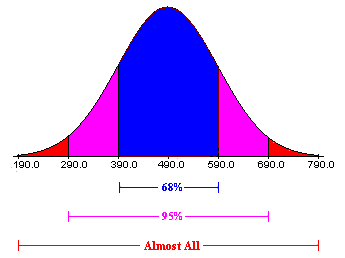 Key Concept
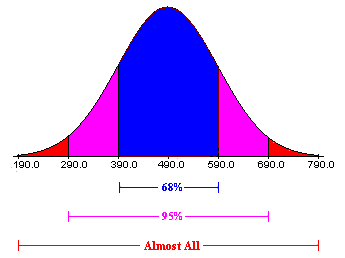 Standardized, individually-administered measures of executive functions only assess the use of executive functions within the Symbol System Arena.
92
EF Assessment Using Individually 					Administered Tests
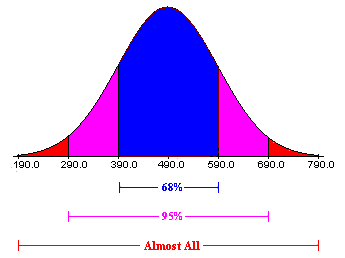 Key Concept
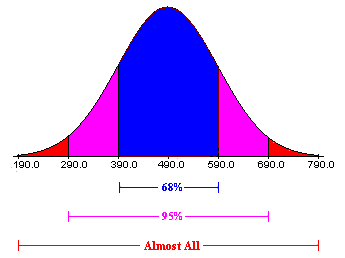 Although limited in scope, individually-administered assessment of executive functions can provide valuable information about the clients capacities to self-regulate perception, cognition and action within the Symbol System arena, especially in school.
94
D-KEFS Color-Word Interference Subtest
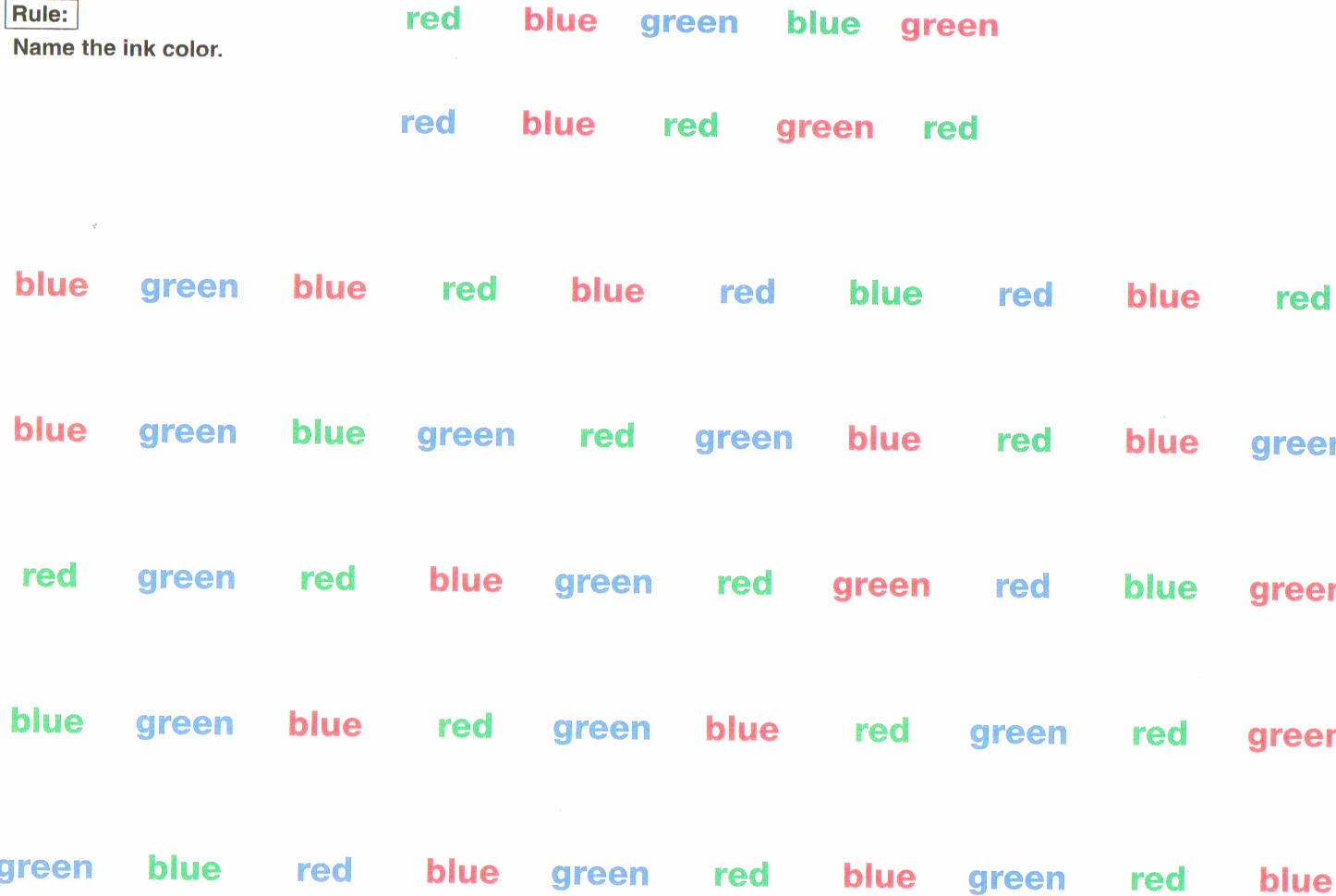 95
EF Assessment
Direct Formal:
Standardized Norm-referenced Tests
D-KEFS, WCST, NEPSY-II
Cross-battery Cascading Production Decrement /Increment Analyses
96
Key Concept
Assessment of Executive Functions does not occur “in a vacuum.”  In order to evaluate how EFs cue and direct, they must have something (i.e., specific perceptions, emotions, thoughts, or actions) to cue and direct.
97
Individually-administered 			     Assessments of EF
Executive Functions must be assessed in tandem with other mental constructs.
Specific measures of Executive Functions always involve the assessment, to some degree, of a construct other than executive functions.
For the most accurate observation or measurement of EFs, the contributions of other constructs need to be minimized,            controlled for, or acknowledged.
Key Concept
EFs in the Symbol System arena are best assessed by using methods that can reveal Cascading Production Decrements or Cascading Production Increments
99
Cascading 		  Production 				   Decrement
Construct
Start here
Construct + EF
Construct + + EF
Progressive deterioration 
of performance is observed 
as executive function demands (+ EF) become greater.
Construct+ + + EF
Individually-administered 			     Assessments of EF
Identify a specific cognitive construct baseline using a measure that minimizes EF involvement.
Select and use a measure that adds executive function demands to the baseline construct and observe the results.
Continue to add additional EF         demands and observe results.
Increment 		  	Production   Cascading
Construct
Construct 
+ EF
Cascading production increment:  Progressive improvement 
of performance is observed 
as task embedded executive function demands (+ EF) 
are lessened.
Construct 
+ + EF
Construct 
+ + + EF
Start here
Cascading 		  Production 				   Decrement
Reasoning Ability:
Matrix Reasoning
Start here
Reasoning
Ability 
+ + + EF:
WCST
Progressive deterioration 
of performance is observed 
as executive function demands (+ EF) become greater.
Measuring intelligence 		with a reasoning task
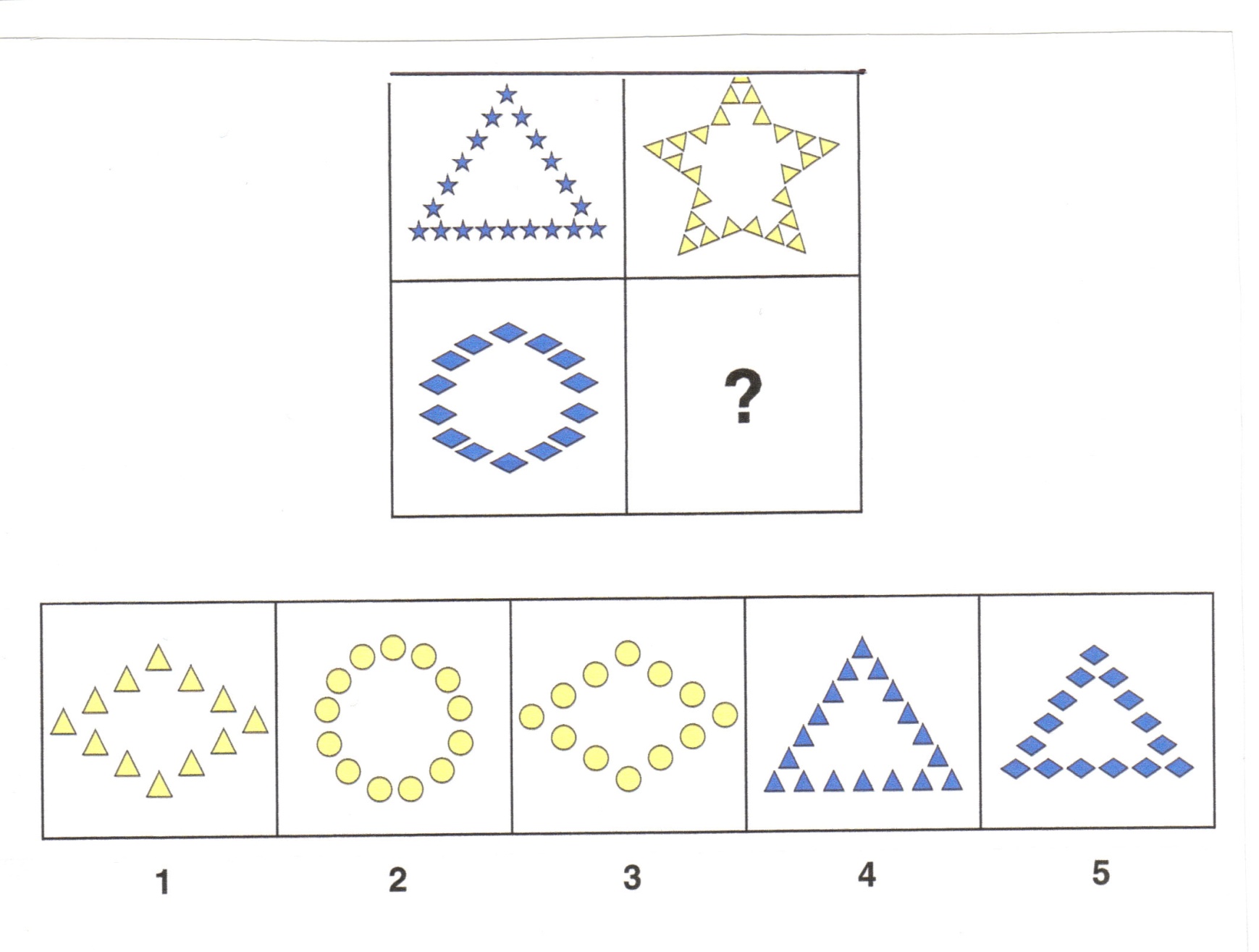 Cascading 		  Production 				   Decrement
Visuo-motorAbility:
Design Copying
Ability + EF:
BVMGT
Start here
Ability + + EF
Ability + + + EF:
RCFT
Progressive deterioration 
of performance is observed 
as executive function demands (+ EF) become greater.
James Age 10, NEPSY Design Copying:
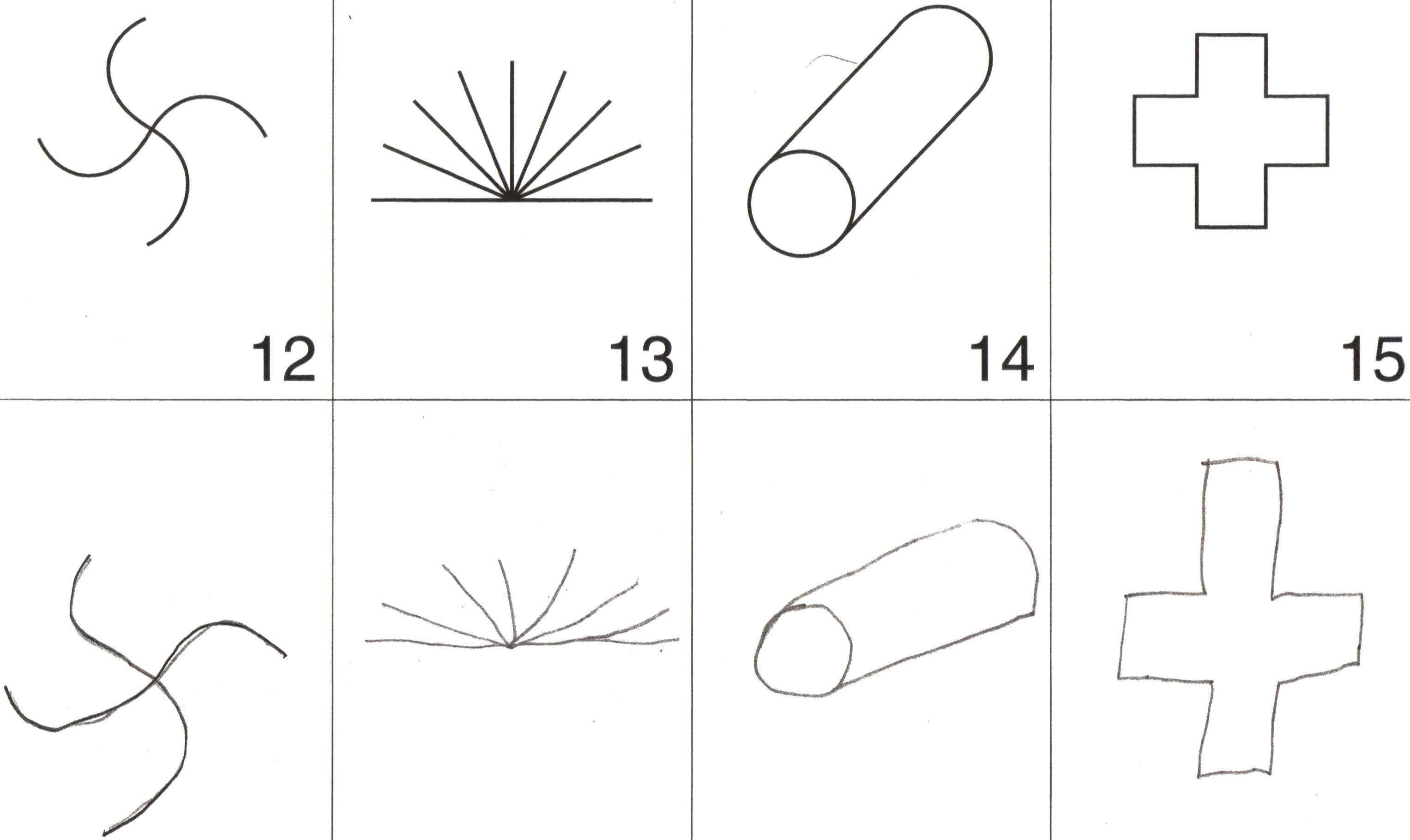 Scaled Score 12, 75th percentile
107
Now draw this:
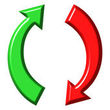 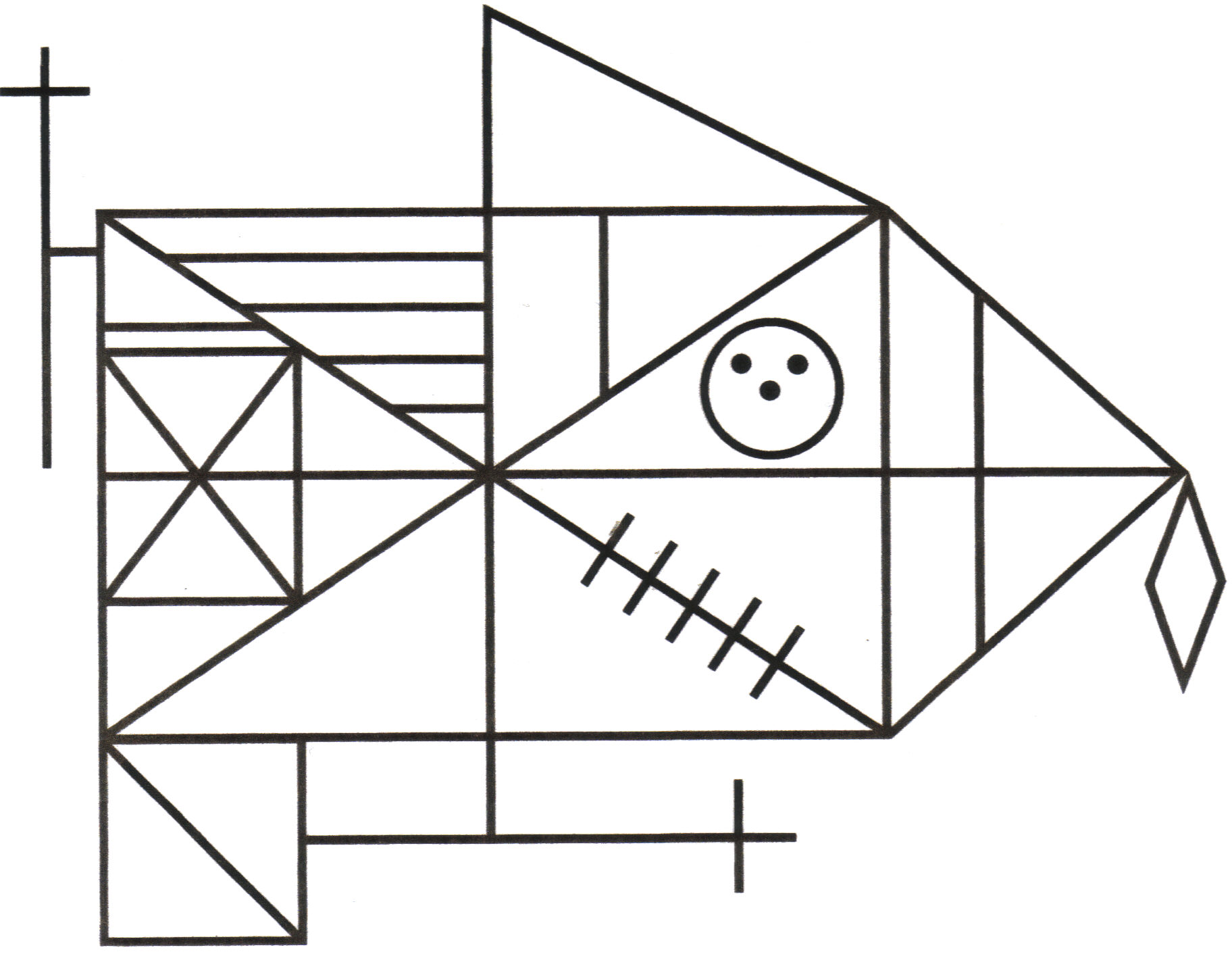 108
James Age 10, 
		Rey Complex Figure Copy:
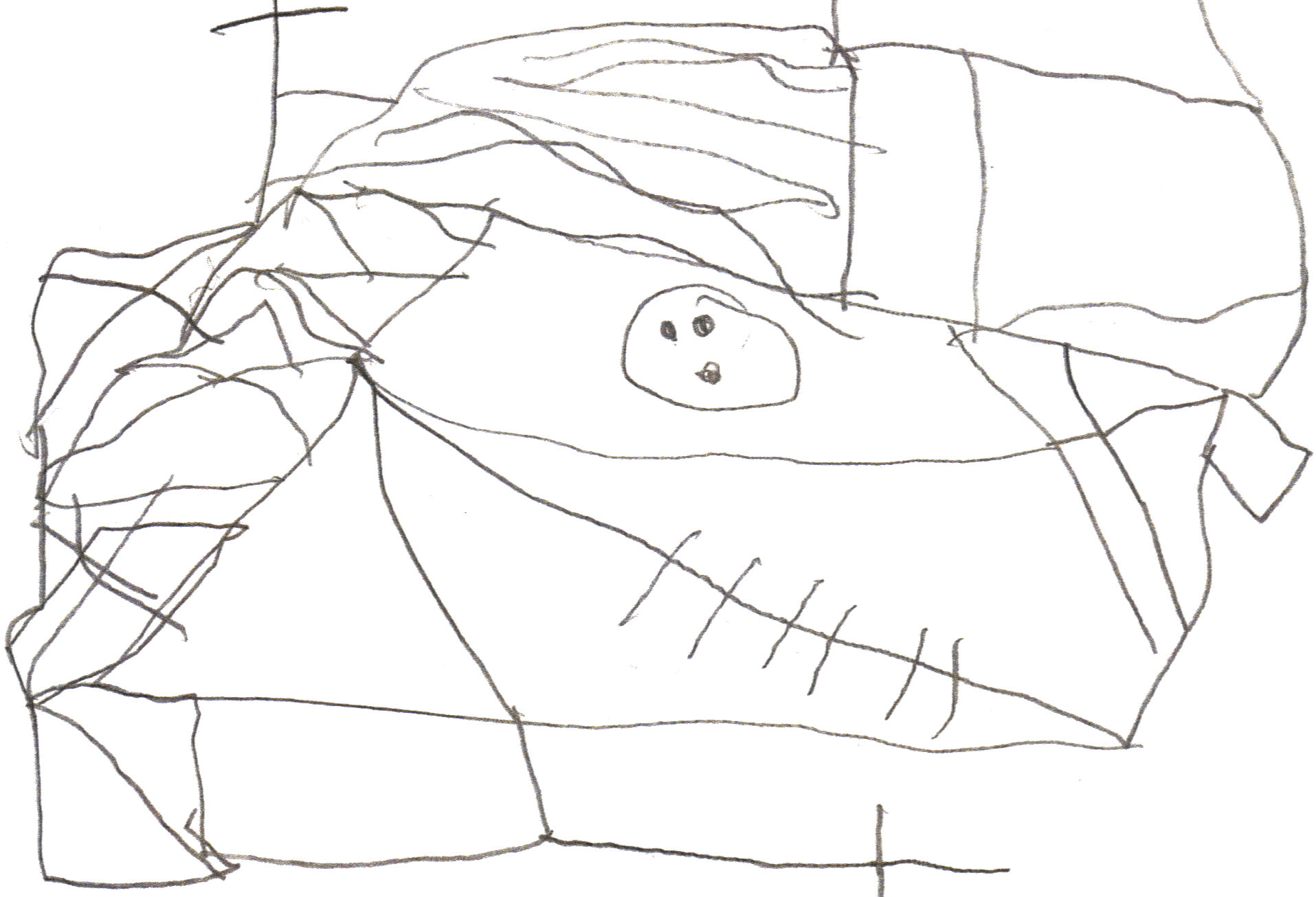 109
Assessing Retrieval Fluency
Examples:
Naming animals in 60 seconds
Naming foods in 60 seconds
Naming words that begin with the letter “s” in 60 seconds
Naming words that begin with the letter “f” in 60 seconds
110
Assessing Retrieval Fluency
Examples of response patterns:
Semantic “Flooding” – Retrieval with minimal executive direction; uncontrolled flow of words
Controlled Access – Executive Functions used to organize retrieval of words by semantic clusters
111
Assessing Retrieval Fluency
Examples of response patterns:
Semantic “Flooding” results in uneven performance across a 60 second interval with decreased production in each successive 15 second interval.
112
Assessing Retrieval Fluency
1” – 15”
Largest number of responses
15 responses
16” – 30”
Reduced number of responses
4 responses
31” – 45”
Reduced number of  responses
1 response
46” – 60”
Few, if any, responses
0 responses
113
Assessing Retrieval Fluency
Examples of response patterns:
Controlled Access typically results in a more even distribution of responses across a 60 second interval.  Responses are often reflect organized, sequential access of various subcategories (e.g., water animals; flying animals; farm animals; forest animals; jungle animals;
114
Assessing Retrieval Fluency
1” – 15”
6 responses
Similar numbers 
of responses for 
each interval
16” – 30”
6 responses
31” – 45”
5 responses
46” – 60”
5 responses
115
Cascading 		  Production 				   Decrement
Retrieval Ability:
Semantic Fluency
Start here
Retrieval
Ability +  EF:
Initial Letter Fluency
Progressive deterioration 
of performance is observed 
as executive function demands (+ EF) become greater.
Key Concept
Executive Functions are inextricably interwoven with all forms of academic production.
117
Executive Functions and Reading
Executive Functions are inextricably interwoven into the act of reading.
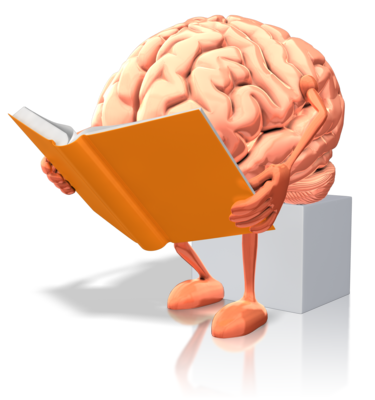 118
indicate 
Executive 
Function 
processing 
at work
General & Specific 
Knowledge Lexicons
Semantic Lexicon
Word & Phrase Knowledge
Language
Comprehending Words and Text
Speed
Reasoning
Visuospatial
+ Prosody =
Reading Rate
aka
“Fluency”
Decoding 
Unfamiliar 
and/or 
Nonsense 
Words
Reading
 Familiar 
(Sight) 
Words
Phonological Processing
Oral Motor Processing
Orthographic Processing
An Integrative Model Specifying Processes, Abilities, Lexicons, Skills, Memory and Achievement in Reading
Initial 
Registration 
(Immediate 
Memory)
Working 
Memory
Retrieval 
from Long 
Term Storage
119
Assessing Executive Functions 				Related to Reading
Example of D-KEFS Color-Word Interference Word Reading task:
	“Look at this page…read these words as quickly as you can without making any mistakes.”
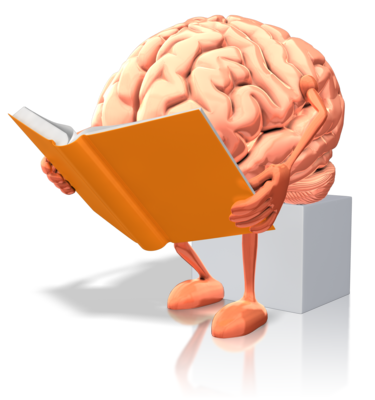 120
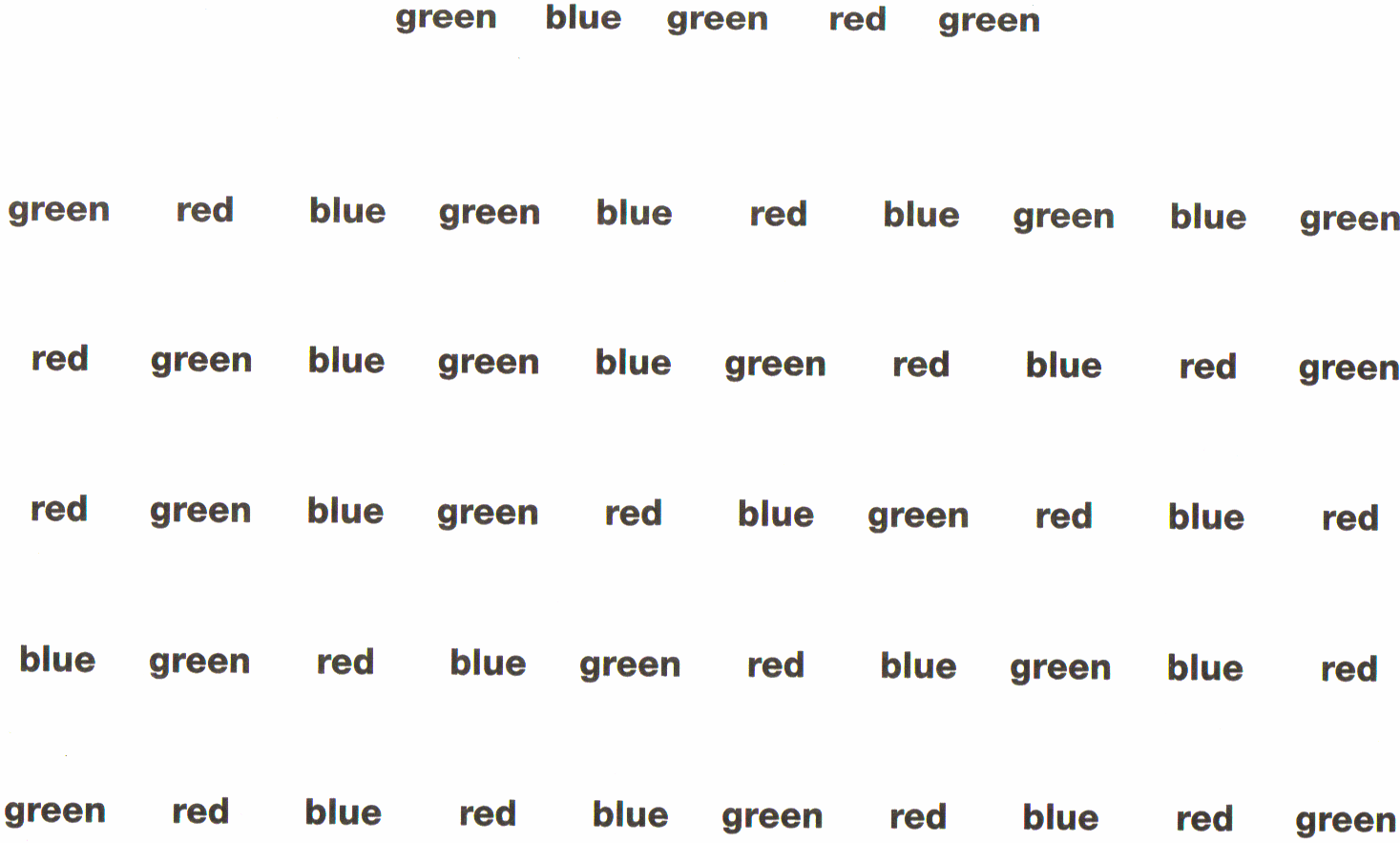 121
Assessing Executive Functions 				Related to Reading
Example of D-KEFS Color-Word Interference Inhibition task:
	“Look at this page…the color names are printed in a different colored ink.  You are to name the color of the ink that the letters are printed in not read the word.”
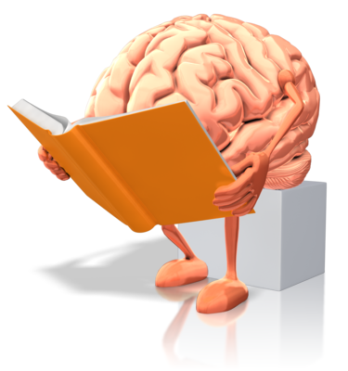 122
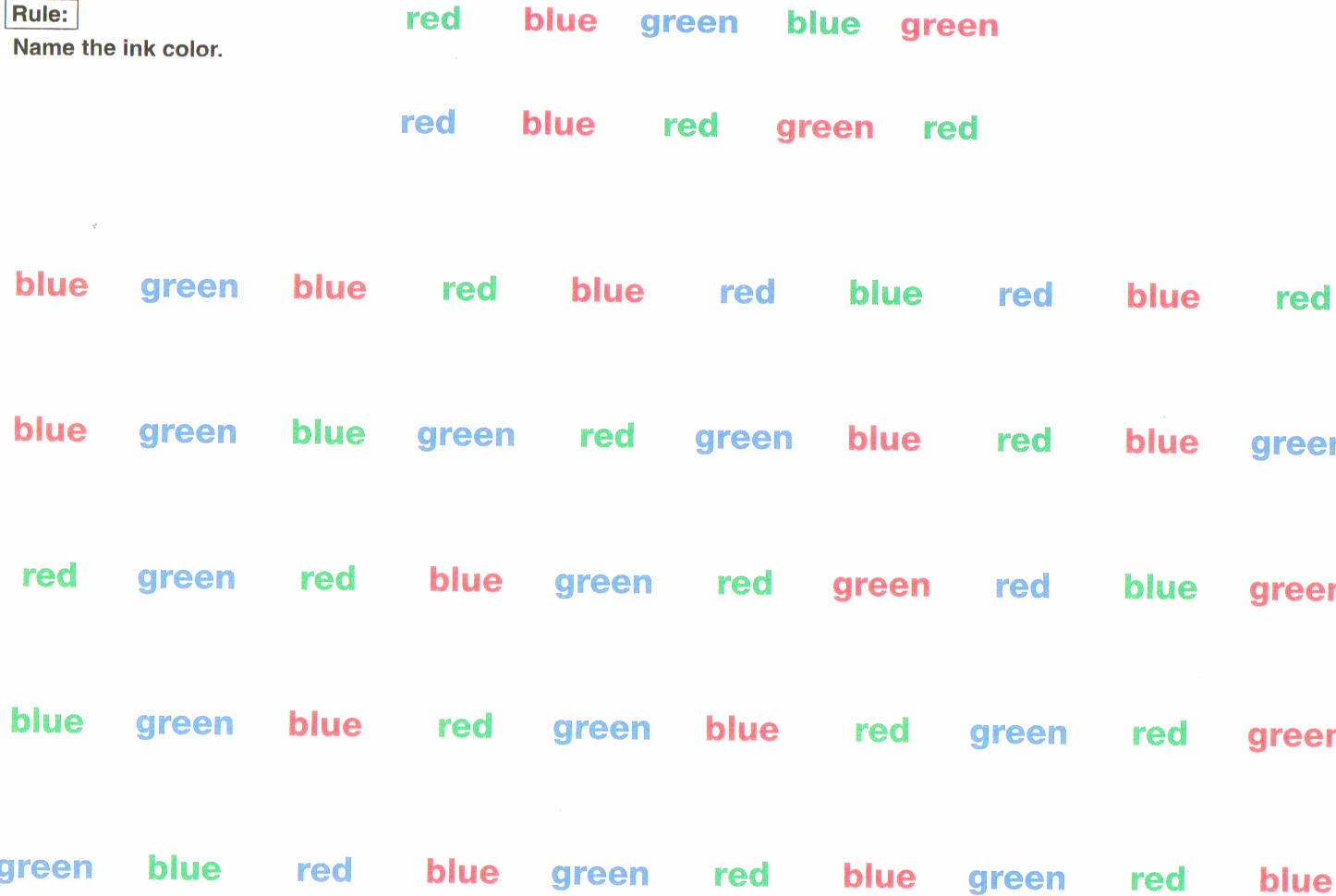 123
Assessing Executive Functions 				Related to Reading
Example of D-KEFS Color-Word Interference Inhibition-Switching task:
	“This time, for many of the words you are to name the color of the ink and not read the words.  But if a word is inside a little box, you should read the word and not name the ink color.”
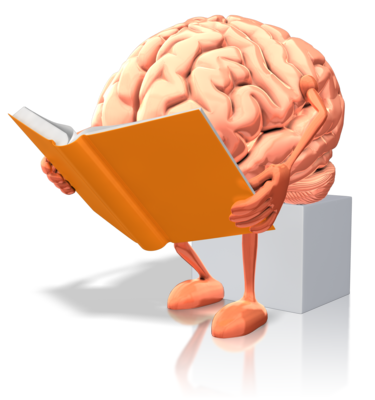 124
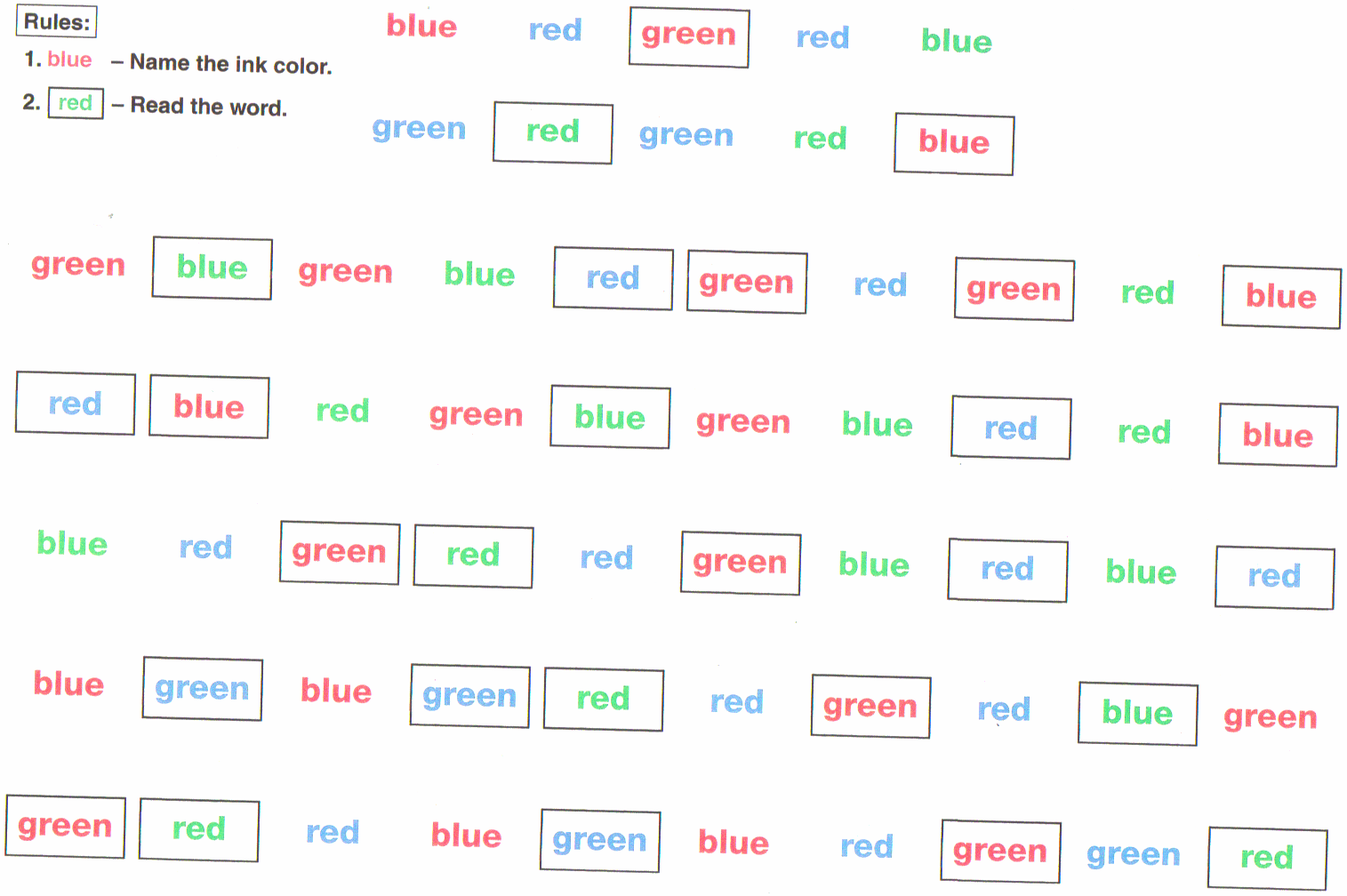 125
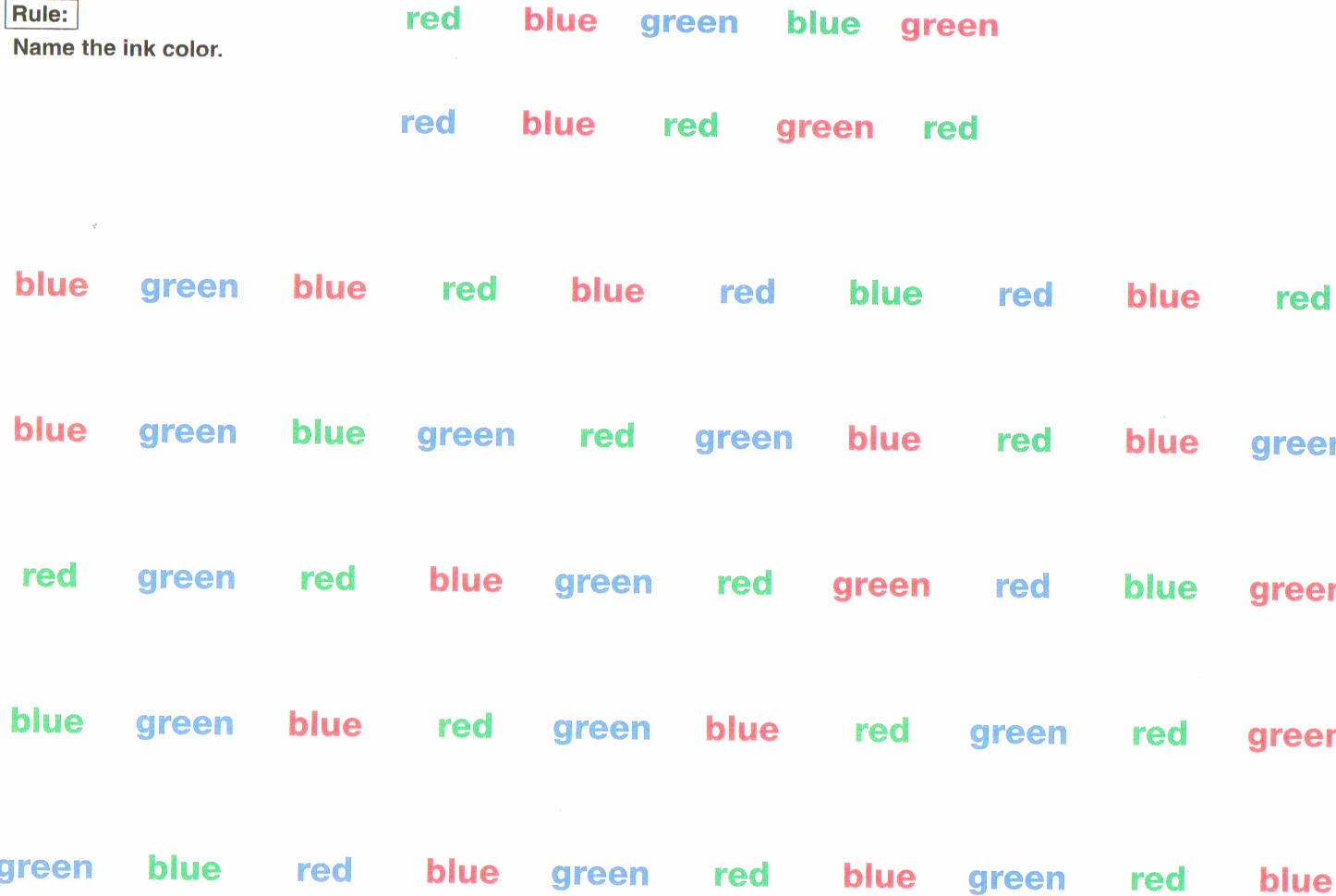 126
Cascading 		  Production 				   Decrement
Process: 
D-KEFS
Color & 
Word Naming
Process + EF: 
D-KEFS CWI 
Inhibition
Progressive 
deterioration 
of performance is observed 
as executive function demands (+ EF) become greater.
Process + + EF:
D-KEFS Inhibition/
Switching
EF Assessment
Direct Informal:
Process-oriented interpretation of assessment performance
Child Interview
Behavior Observations
128
Interpretive Levels Framework
Global Composite
Full Scale IQ Level
GAI &
Specific Composite Indexes / Clinical Clusters Level
Subtest Level
Item Level
Cognitive 
Constructs
Level
Interpretive Levels
The Process Approach requires a clear understanding of what a task measures so that performance can be effectively task analyzed to characterize a person’s cognitive capacities as accurately as possible.
130
[Speaker Notes: SI- changed scoring to 2,1,0 on initial items b/c got better discrimination between mild and mod disabilities]
Behavior Observation and Inferences about Brain Function
What’s the difference between a Similarities Scaled Score of 12 (75th percentile) …
…and a Similarities Scaled Score of 12 (75th percentile)?
Subtest/Item Level Interpretation			Process Approach Example
Retrieval of verbal information from long-term storage
vs
Reasoning with verbal information
132
Subtest/Item Level Interpretation		Process Approach Example
Performance on Similarities also may or may not involve the engagement of one or more executive functions (e.g., gauge, flexible, shift, associate).
133
Executive Functions and Academic Production
In the classroom, the task most frequently impacted by executive function-driven producing difficulties is written expression.
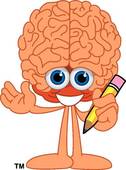 134
indicate 
Executive 
Function 
processing 
at work
General & Specific 
Knowledge Lexicons
Semantic Lexicon
Word & Phrase Knowledge
Idea Generation
Language
Text Editing & Revising
Reasoning
Visuospatial
Text
Production
Automaticity
Text 
Transcription
&
Spelling
Text
Generation
Phonological Processing
GraphoMotor Processing
Orthographic Processing
Visuospatial Processing
An Integrative Model Specifying Processes, Abilities, 
Lexicons, Skills, Memory and Achievement in Writing
Initial 
Registration 
(Immediate 
Memory)
Working 
Memory
Retrieval 
from Long 
Term Storage
Copyright © 2007 George McCloskey, Ph.D.
135
Reviewing/Revising
Text Generation
Text Transcription
Language Representation
Idea Generation
Writing as a Holarchically Organized Process
PLAN
PLAN
ORGANIZE
136
Executive Functions and Writing
What Evan wrote for me:

          My favorite game is …  “mabul 
         	roling        it    is
		fun.      I like      making
		the  box  to  role  in
		to.  Iam   prety  gode as
		well.   It    is   rell   inters
		ing.   It is   so   fun
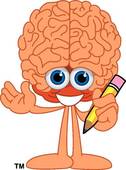 Executive Functions and Writing
What Evan told me:
    “My favorite game is rolling marbles.  I think it is fun.  I just learned it yesterday.  It can be pretty hard at times.  It can be fun and it’s interesting if you make it challenging.  I like making the boxes to roll the marbles into.  You probably need to be pretty skilled with eye hand coordination to do it.  To get up the ramp you need to roll it really fast.”
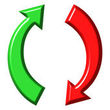 James Age 10, NEPSY Design Copying:
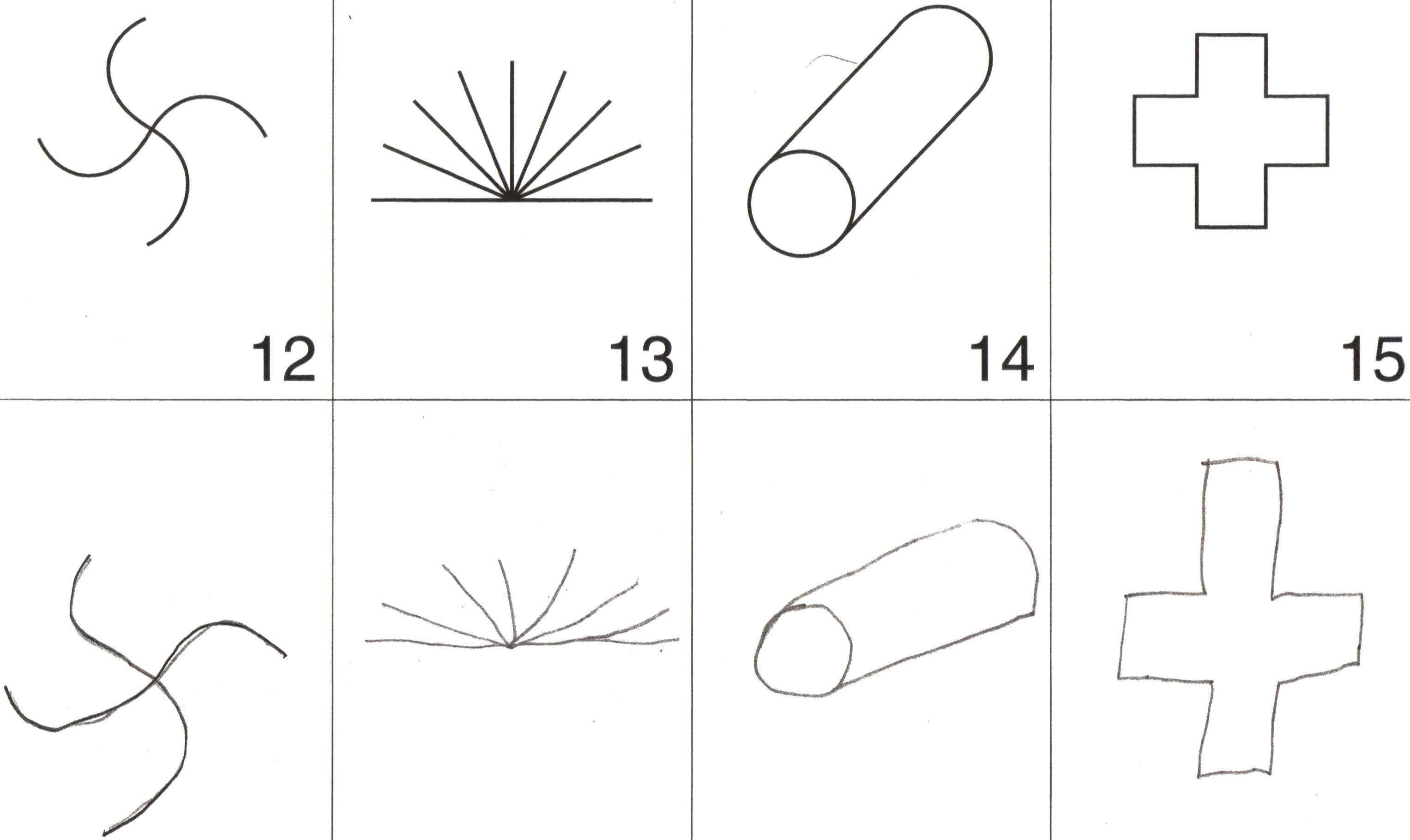 Scaled Score 12, 75th percentile
139
Now draw this:
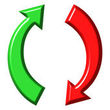 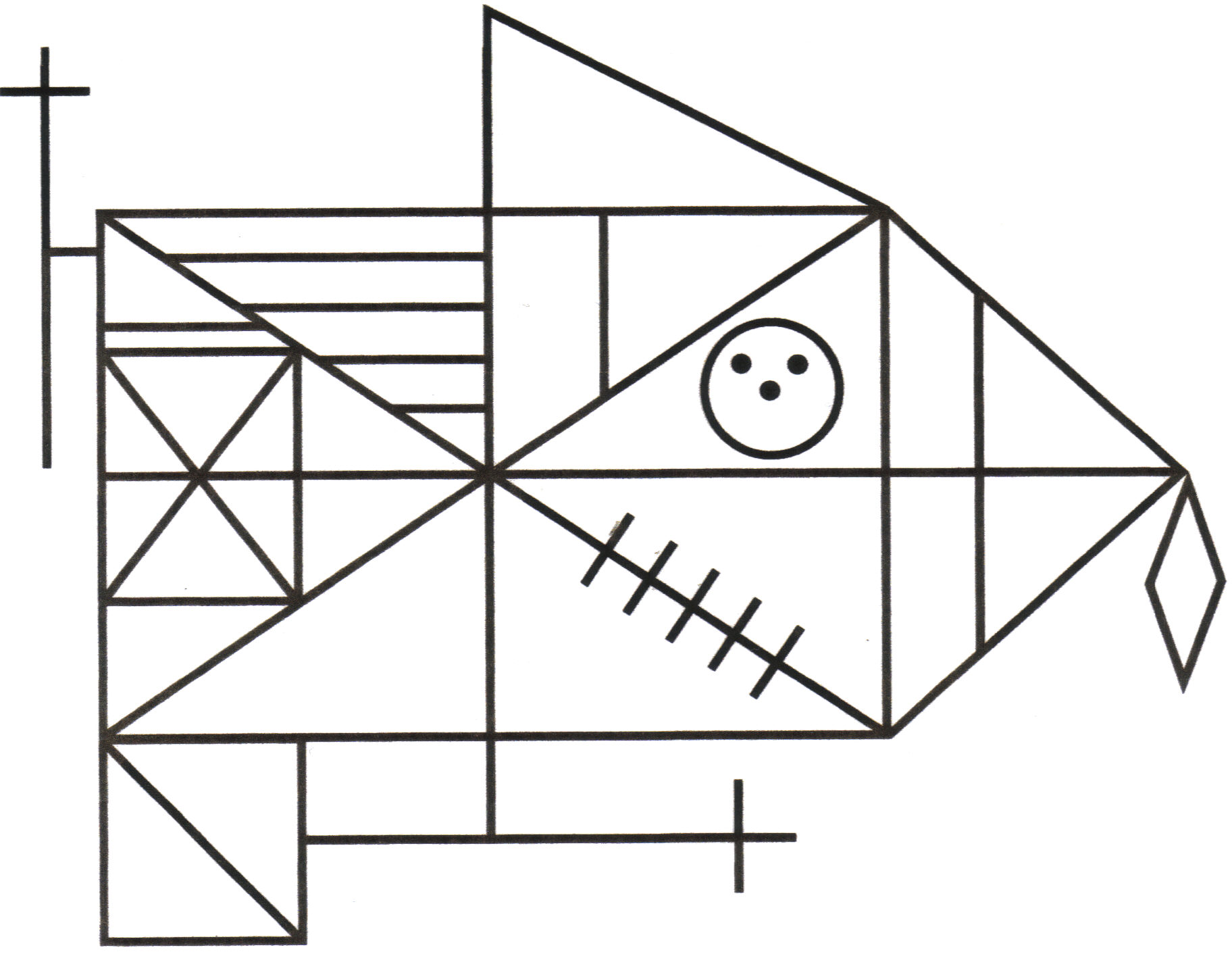 140
James Age 10, 
		Rey Complex Figure Copy:
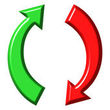 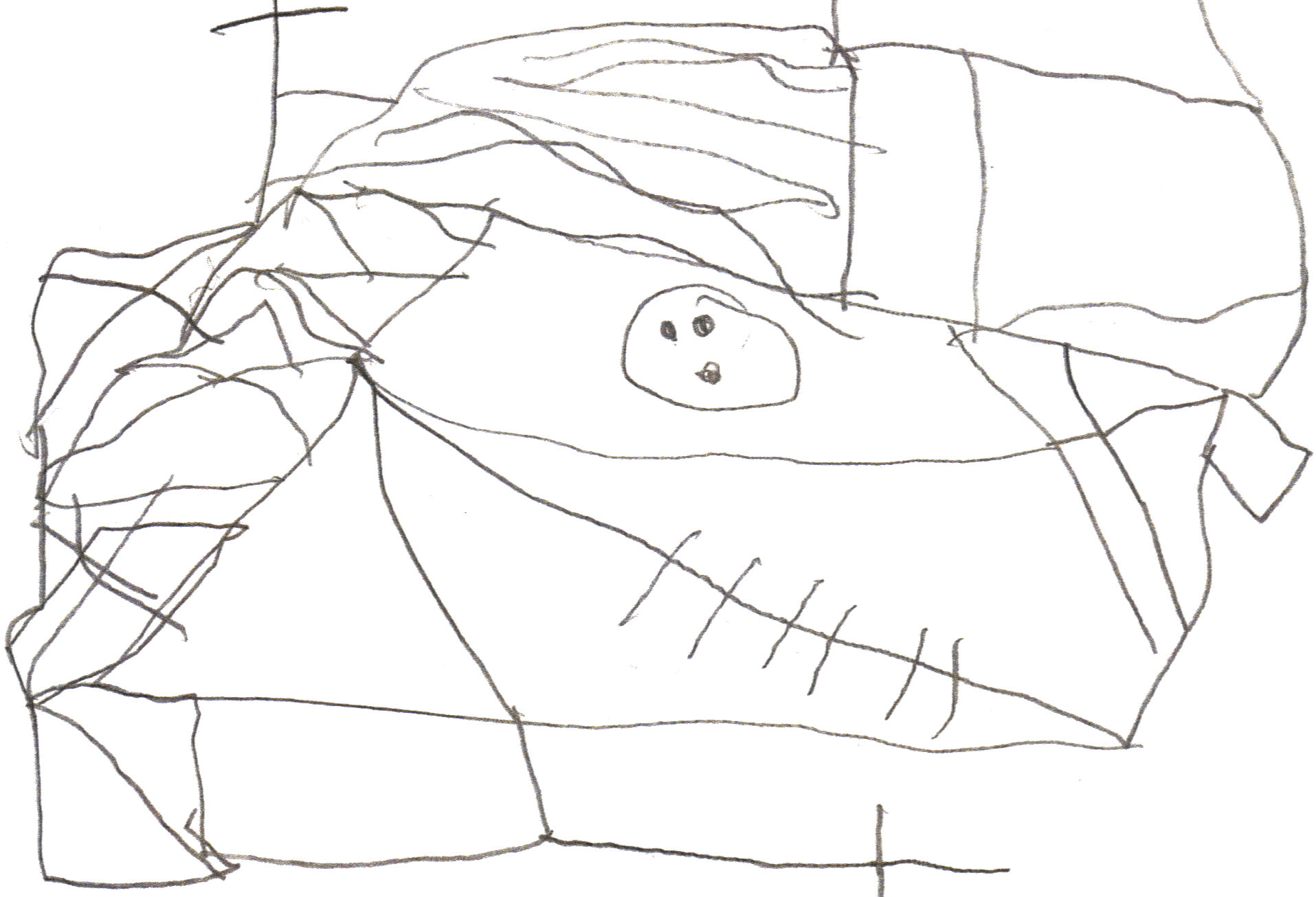 141
James Age 10, Rey Complex Figure Recall after 3 minutes:
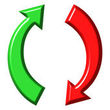 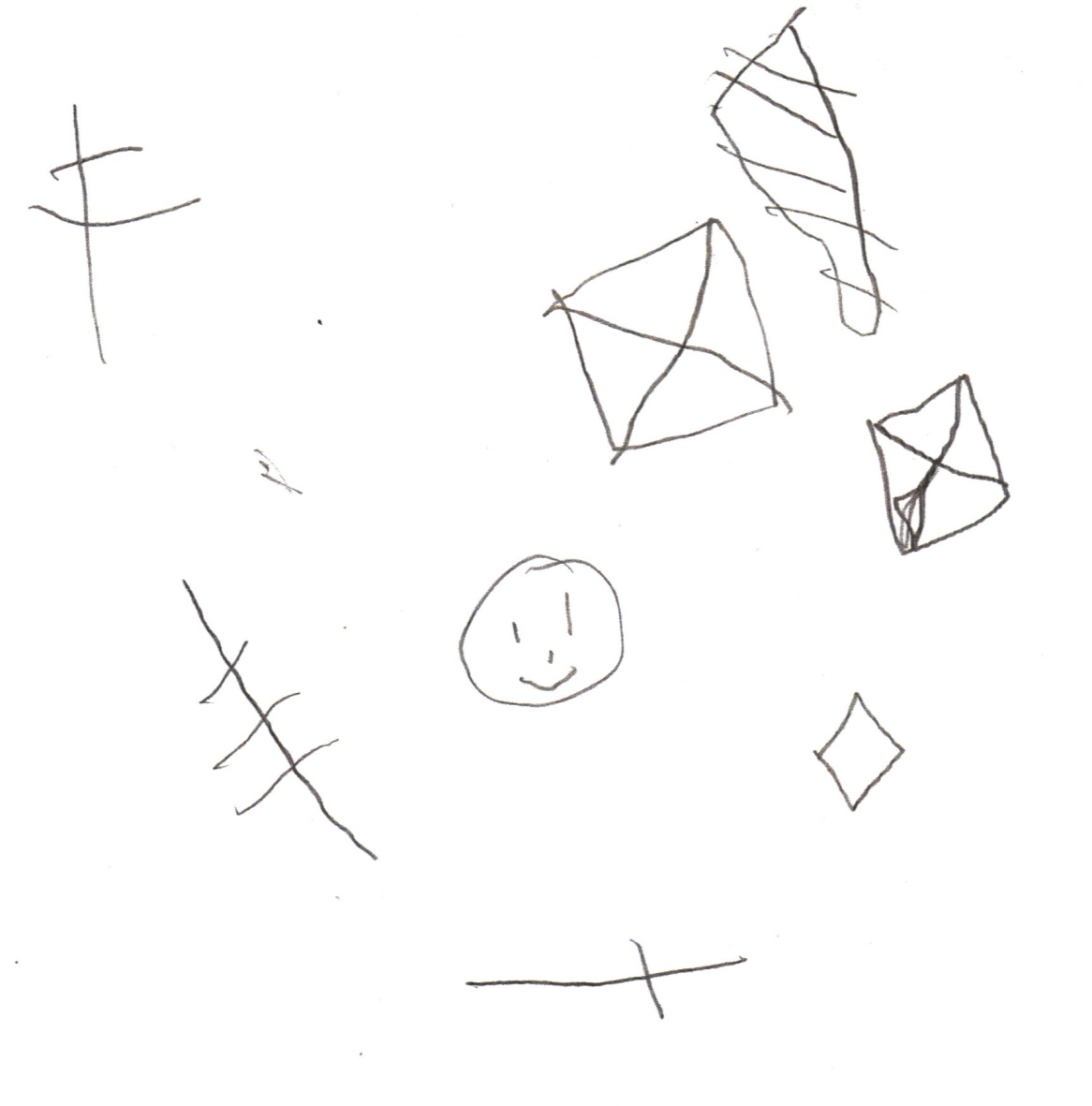 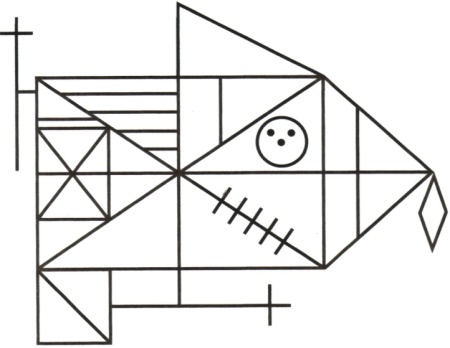 142
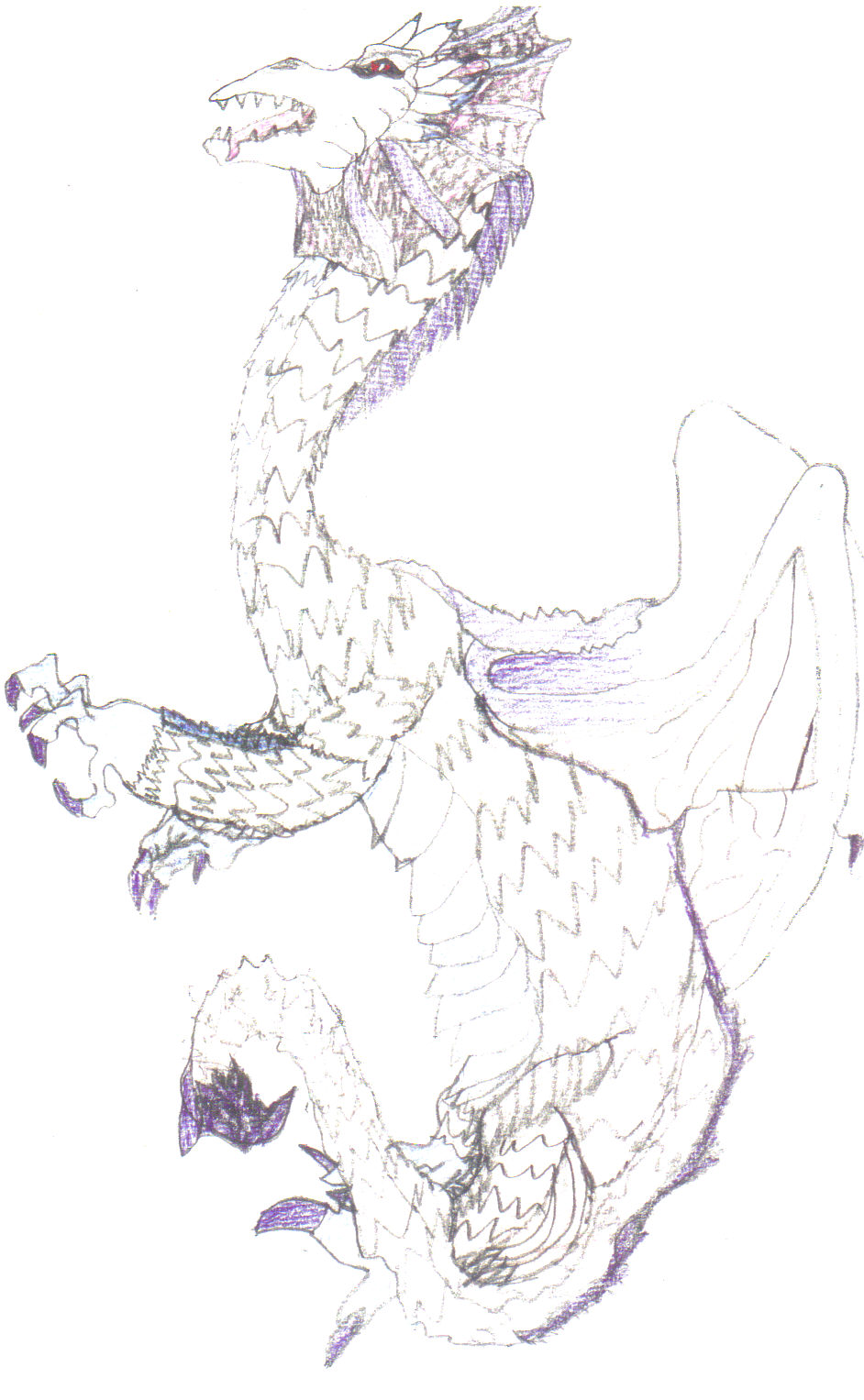 James Age 10, 
Self-generated 
freehand drawing
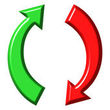 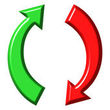 143
Production based on External Demand:
Production based on
    Internal Command:
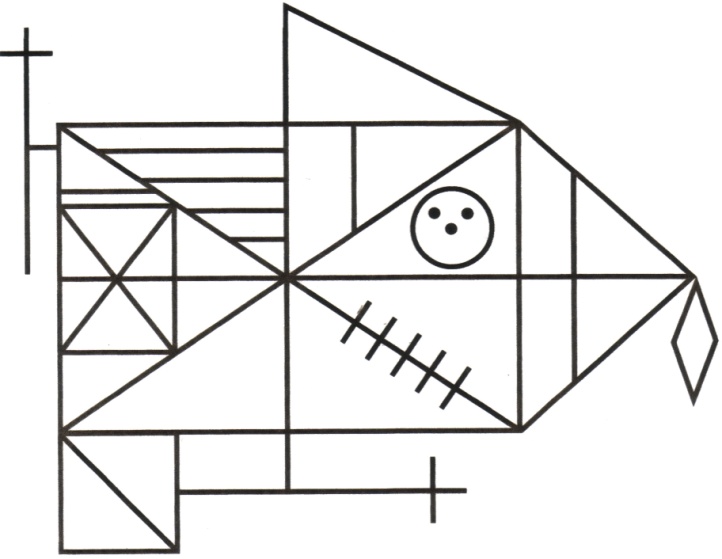 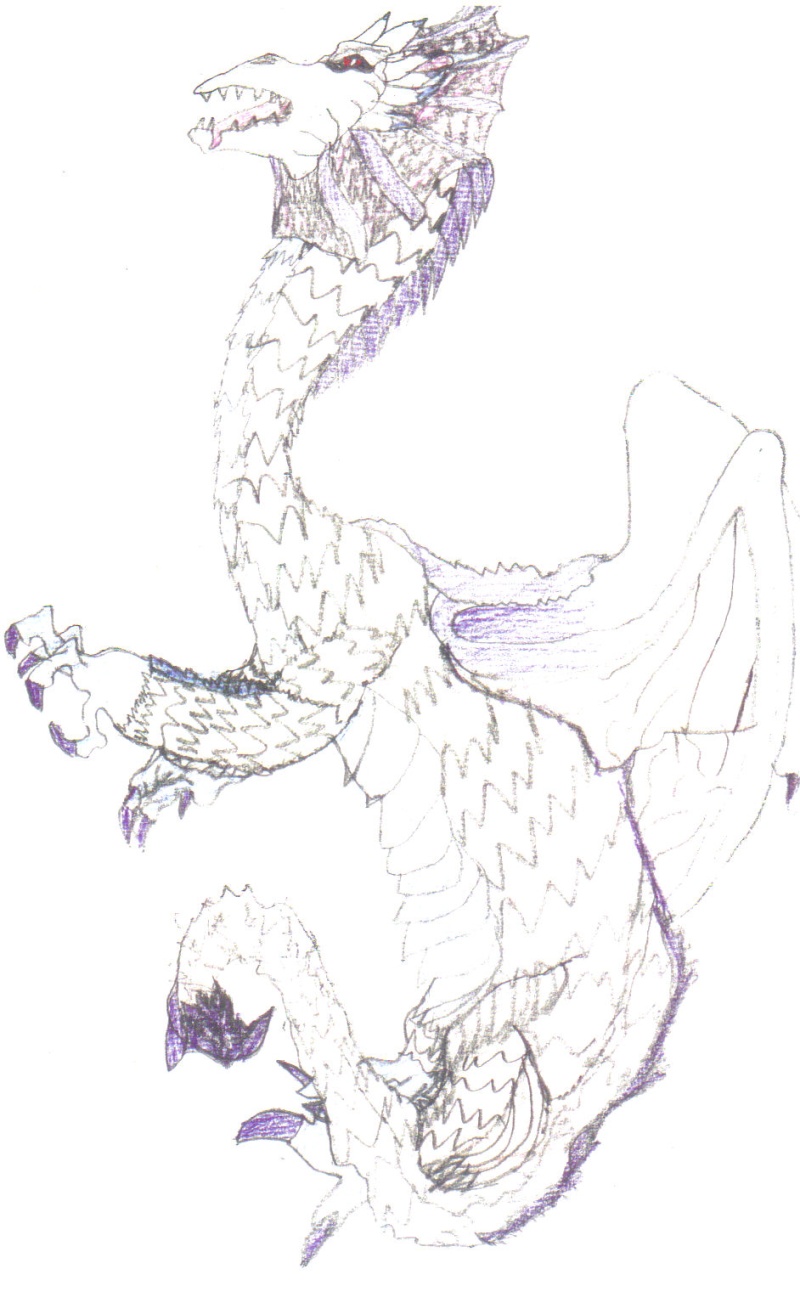 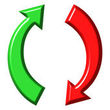 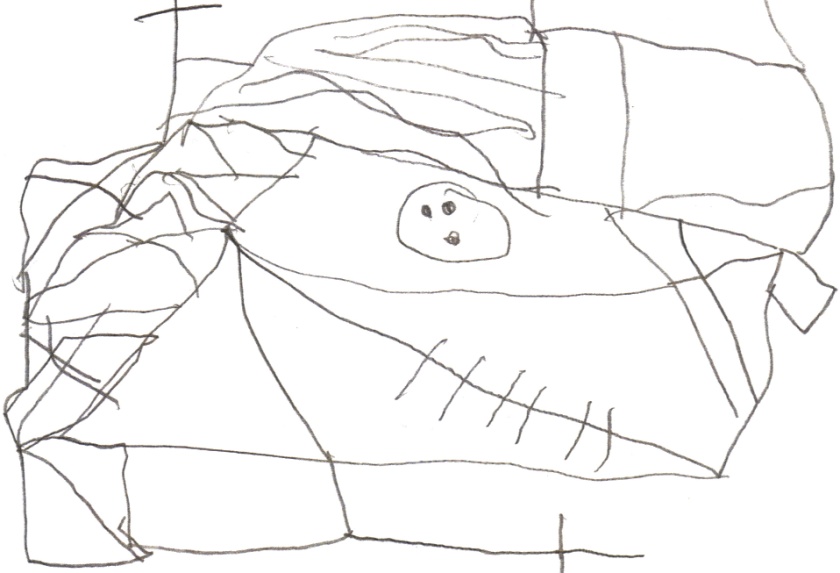 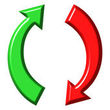 144
James Age 10, Rey Complex Figure Copy Verbally Mediated by Psychologist:
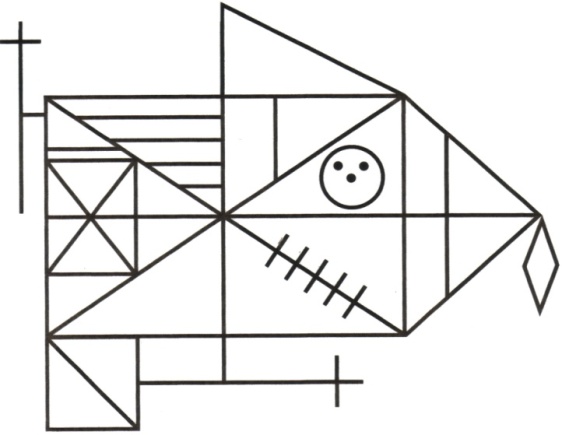 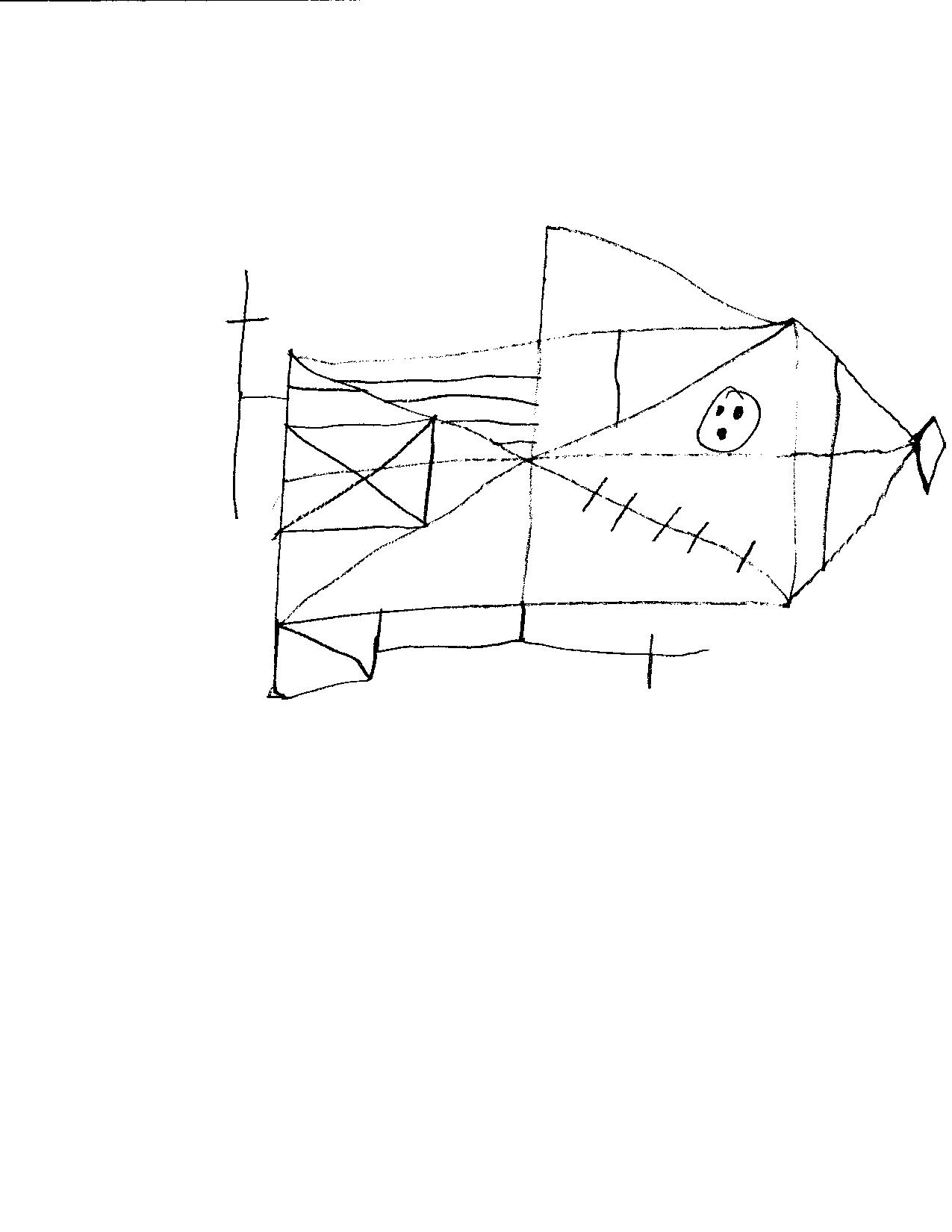 James Age 10, Rey Complex Figure Copy:
Verbally Mediated
Self-initiated
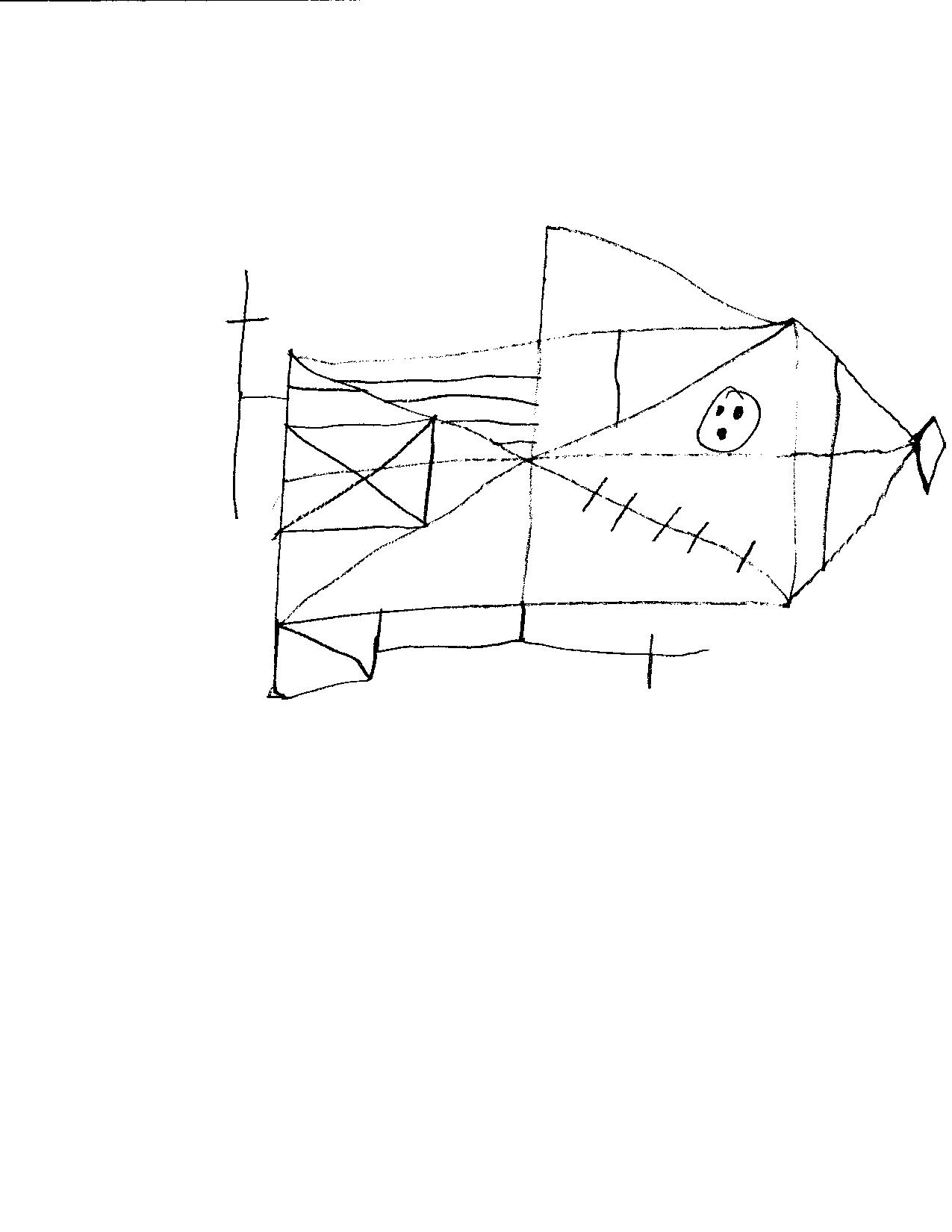 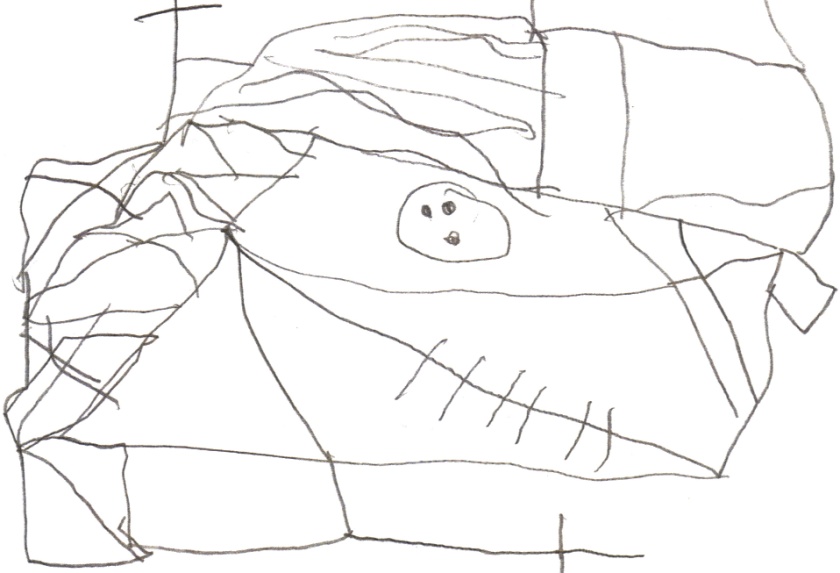 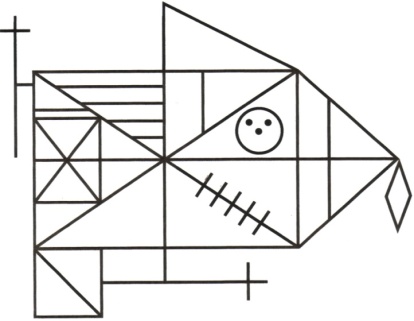 James Age 10, Rey Complex Figure Copy:
On-Demand Self-Completed 
2 ½ Hours Later
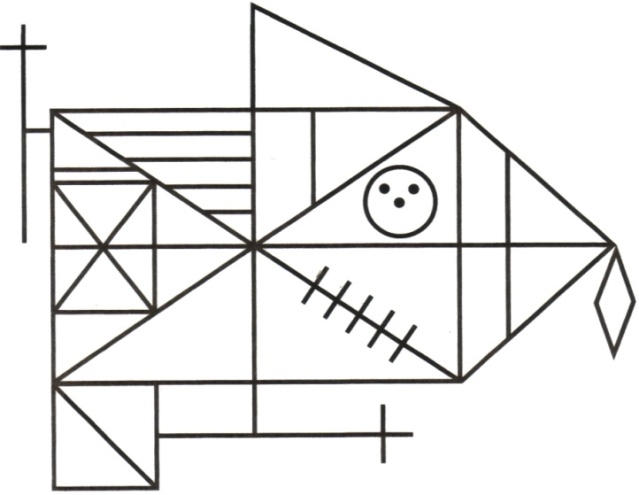 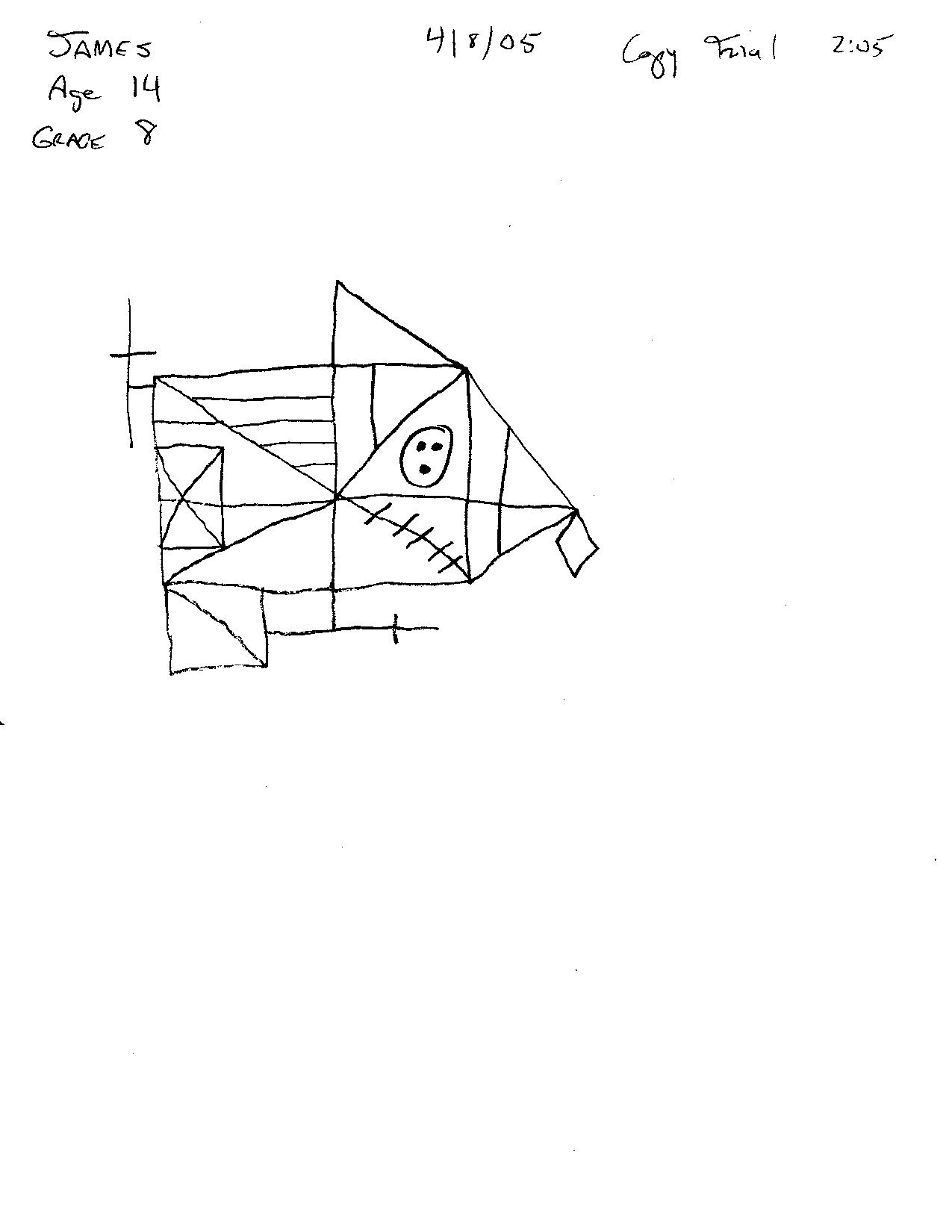 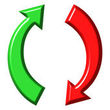 Martin Age 9, NEPSY Design Copying:
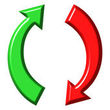 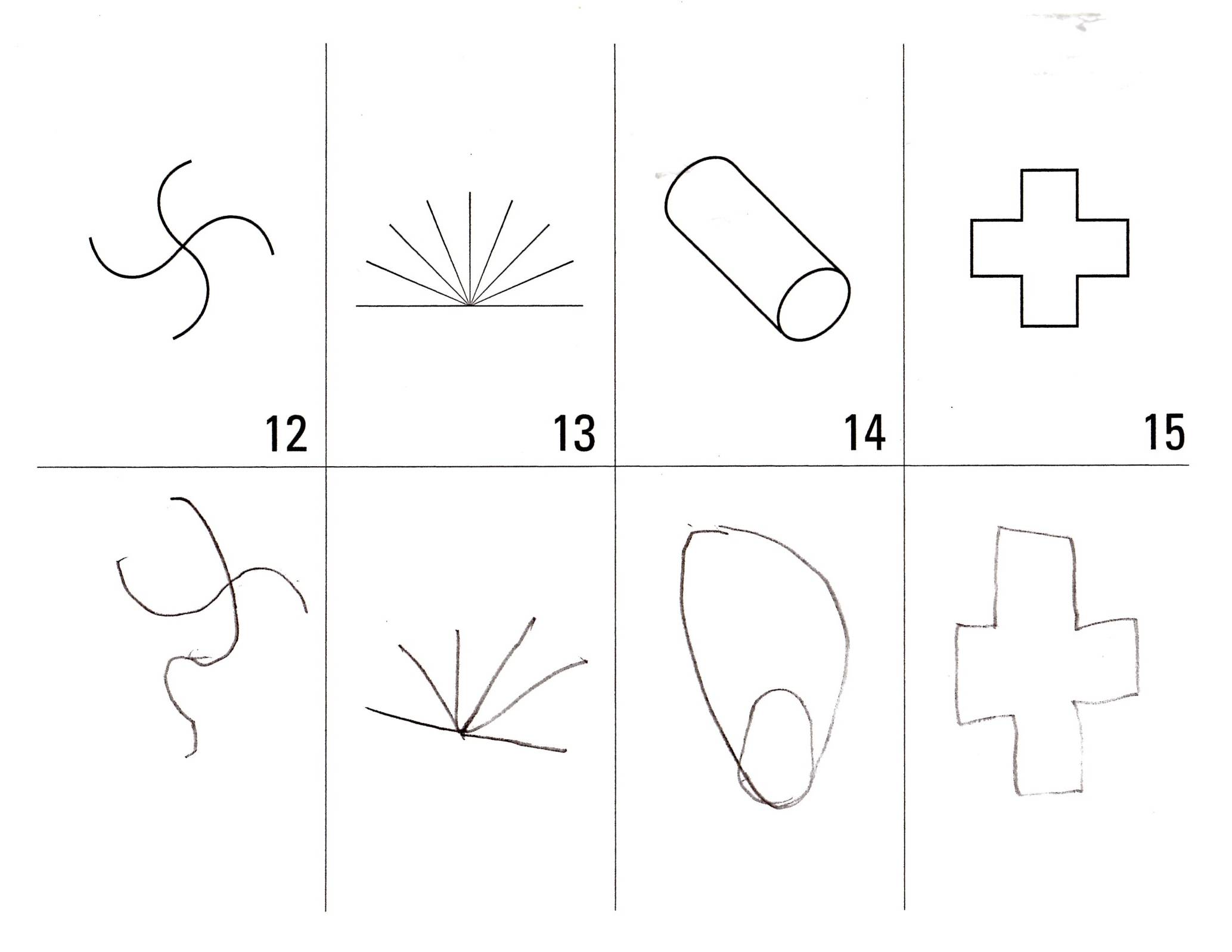 148
Martin Age 9, Rey Complex Figure Copy:
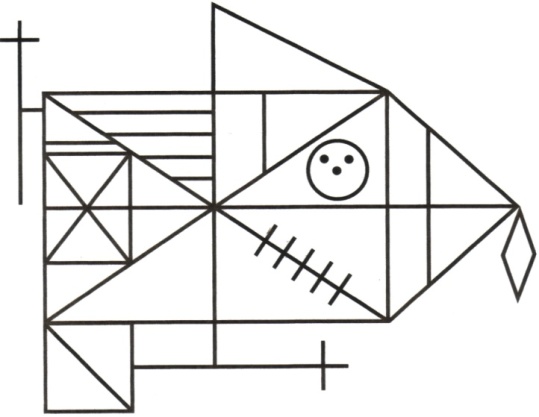 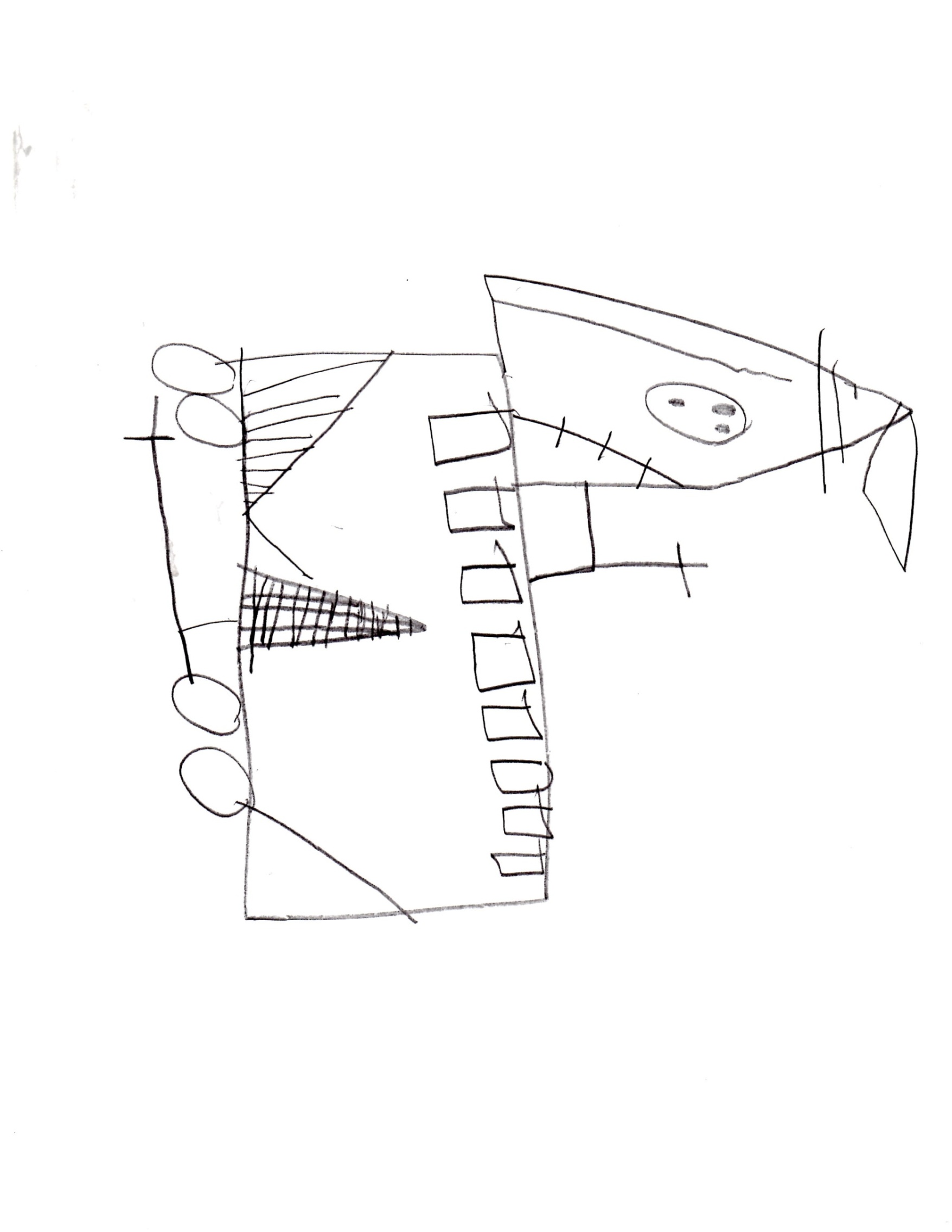 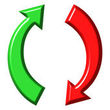 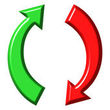 149
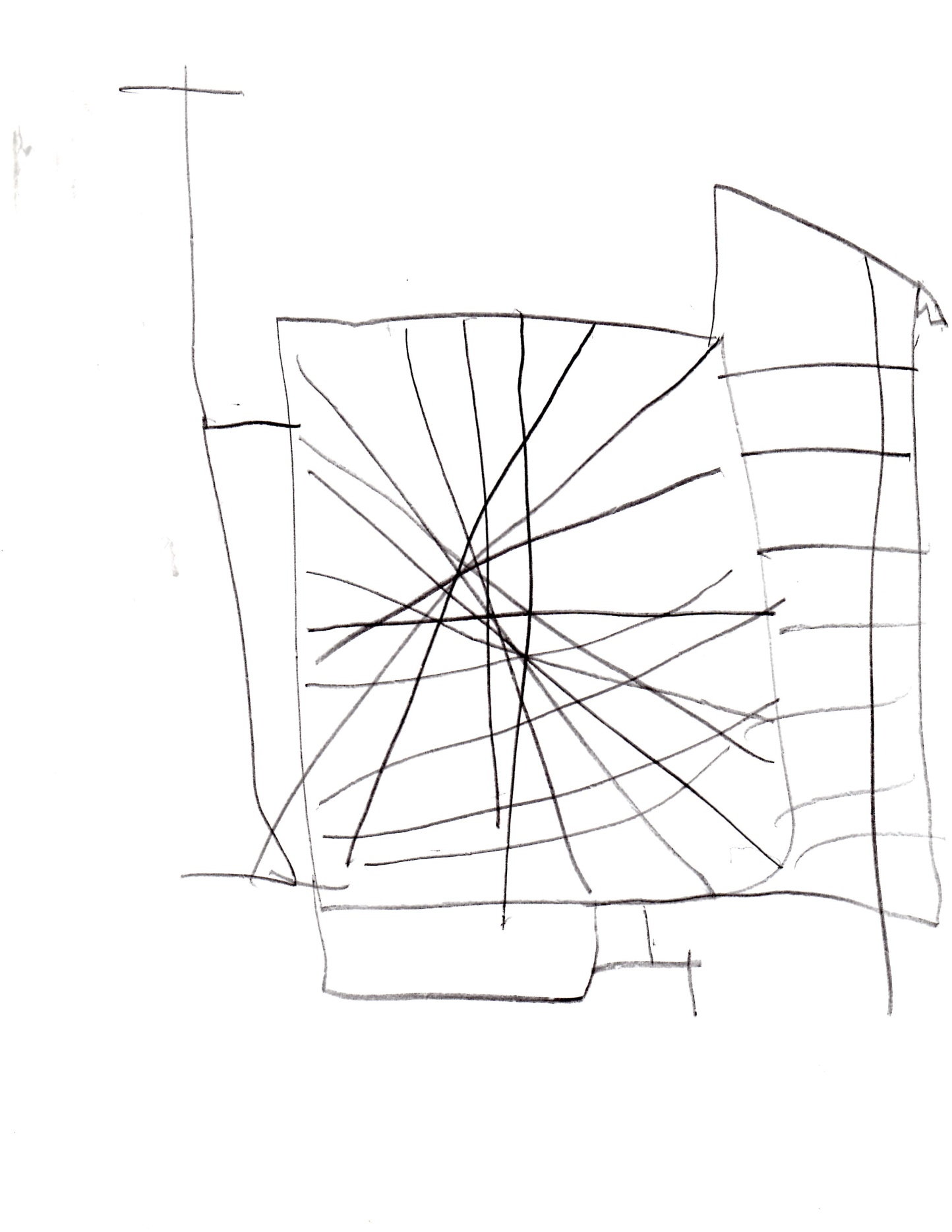 Martin Age 9, 
Rey Complex 
Figure Copy 
Verbally 
Mediated by
Psychologist:
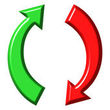 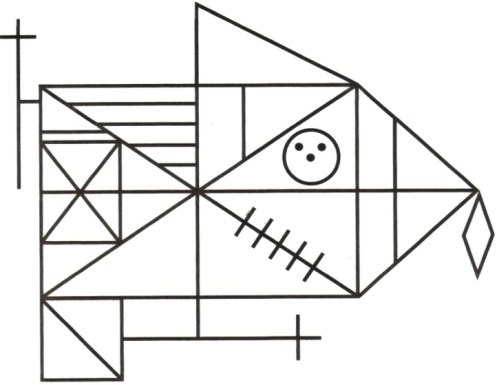 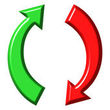 150
Alphabet Writing Nov 2010
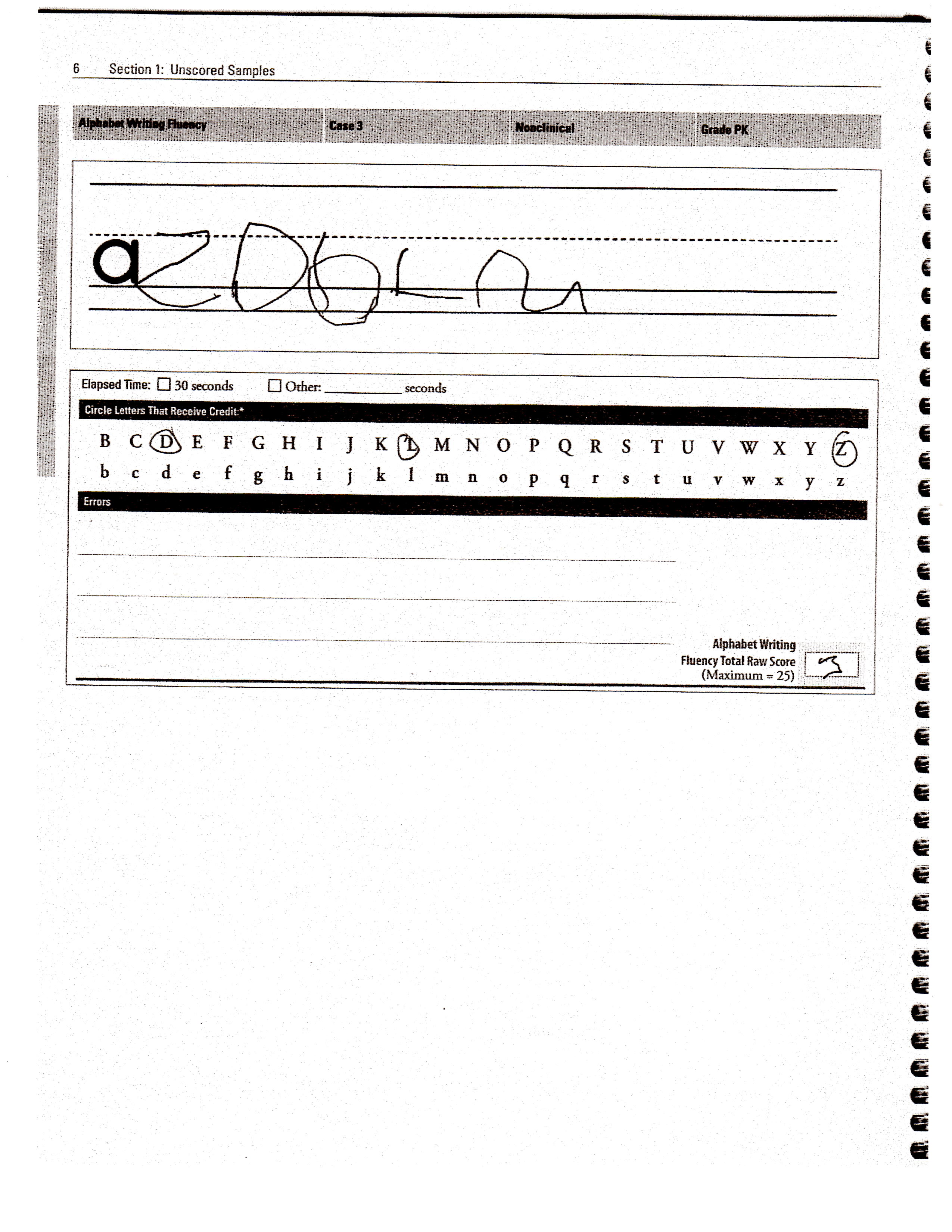 151
WJ-III Writing Fluency Nov 2010
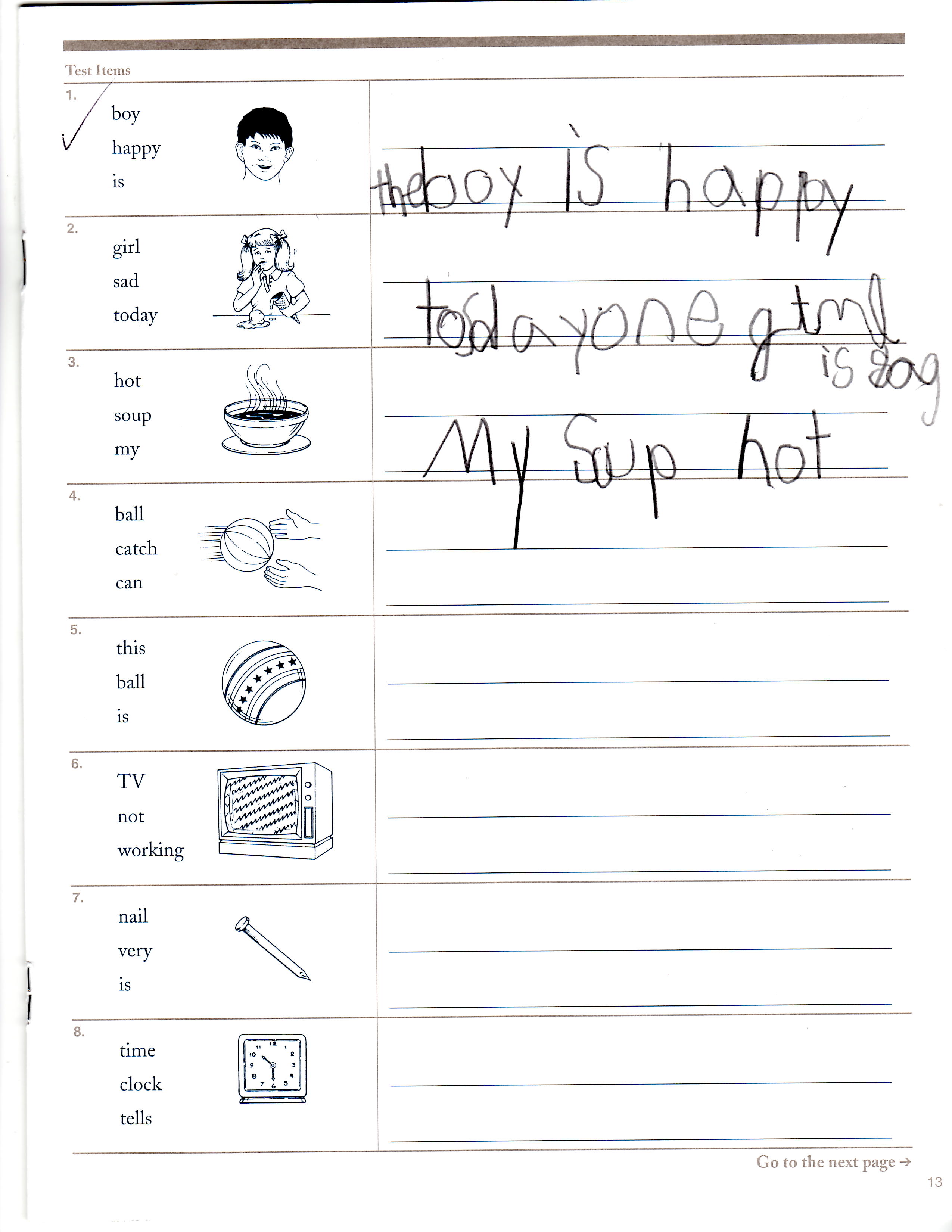 152
Martin Age 9, 
Rey Complex 
Figure Copy 
Self-generated
5 months later:
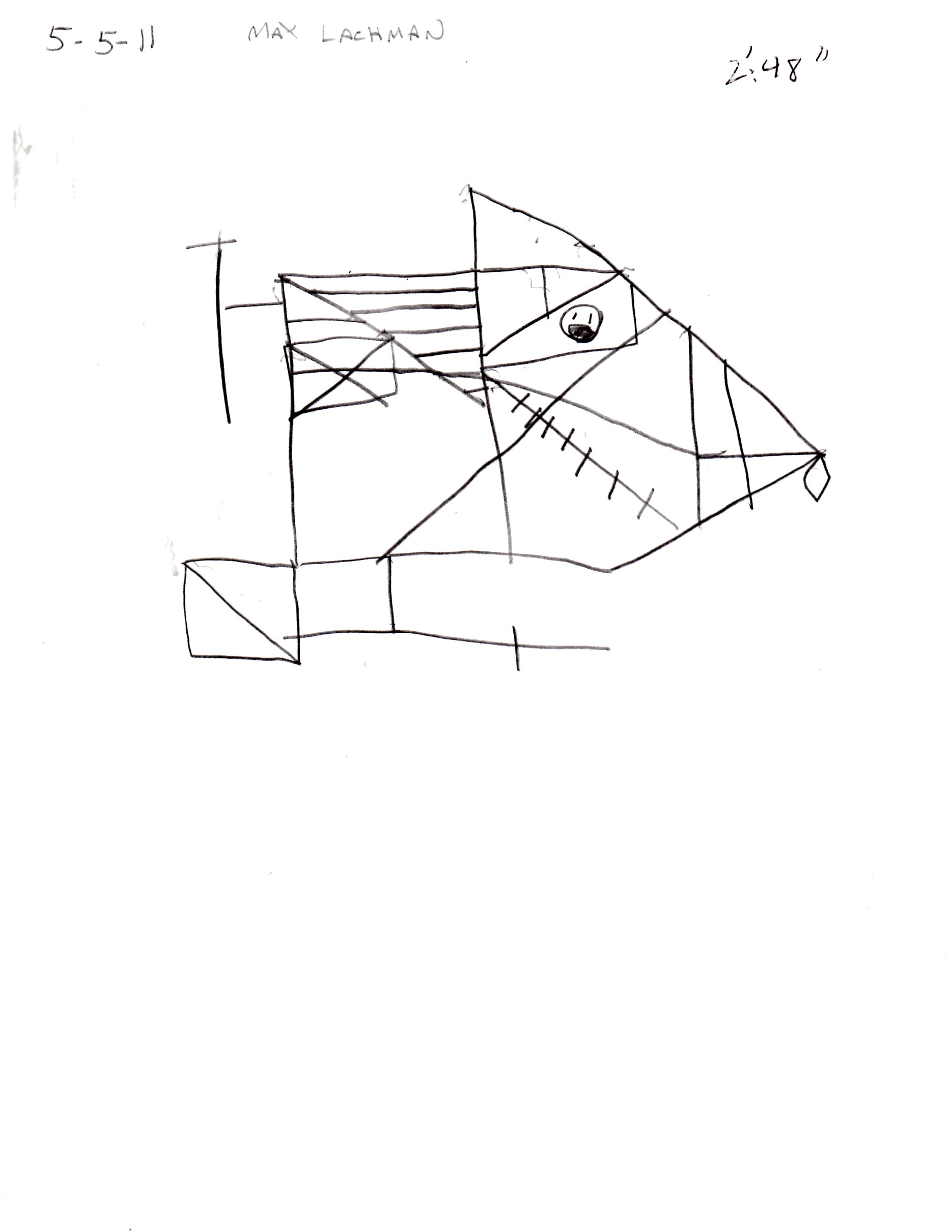 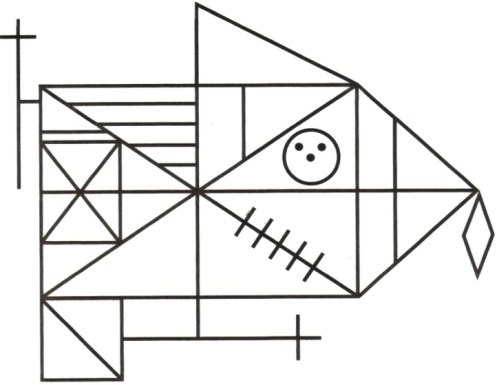 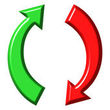 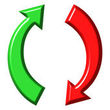 153
Martin Age 9, 
Rey Complex 
Figure Copy 
Self-generated
8 months later:
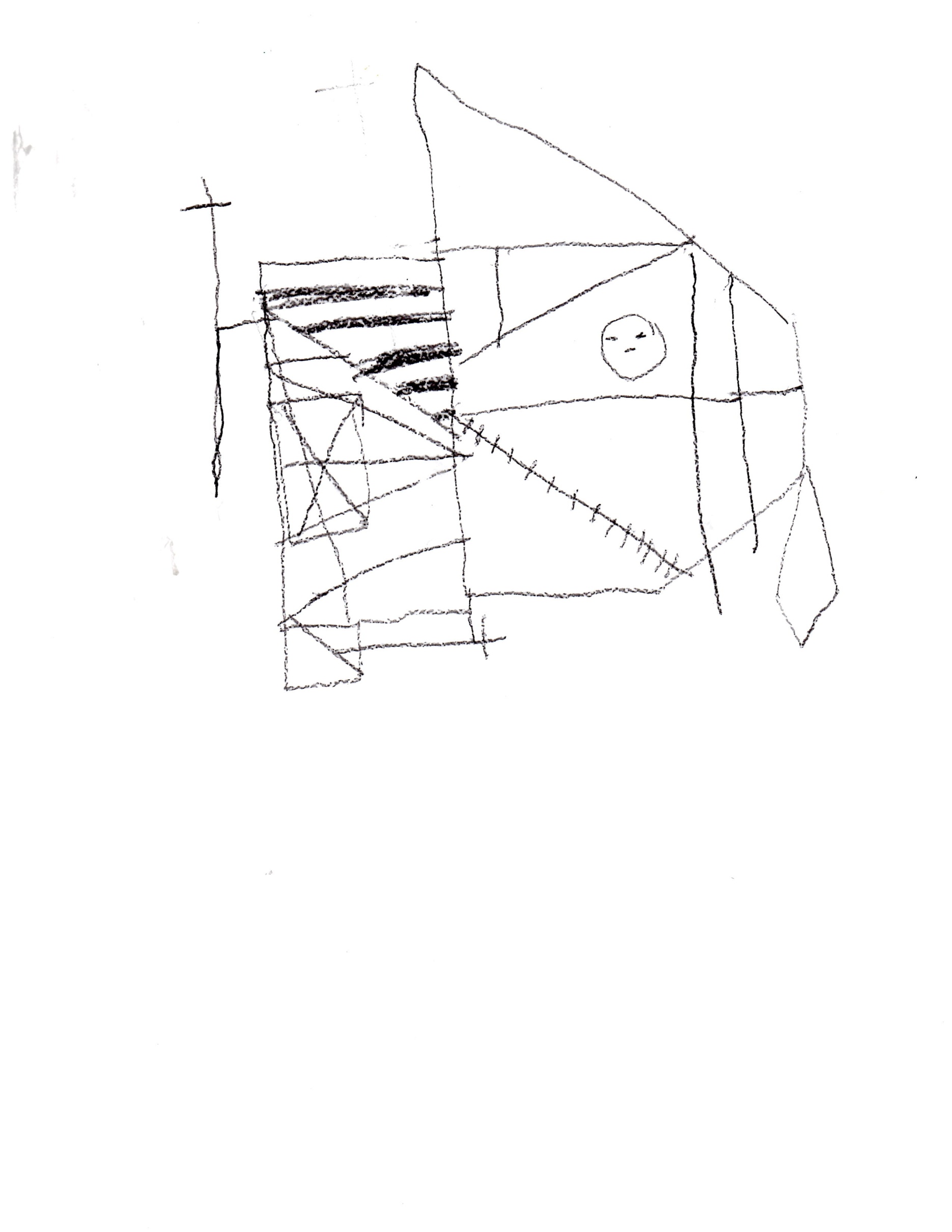 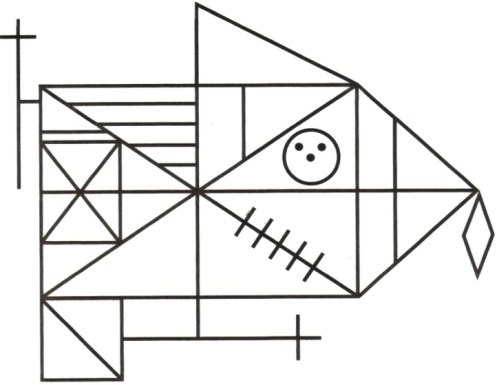 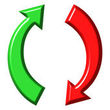 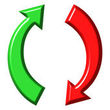 154
Martin Age 9, 
Rey Complex 
Figure Copy 
Verbally 
Mediated
8 months later:
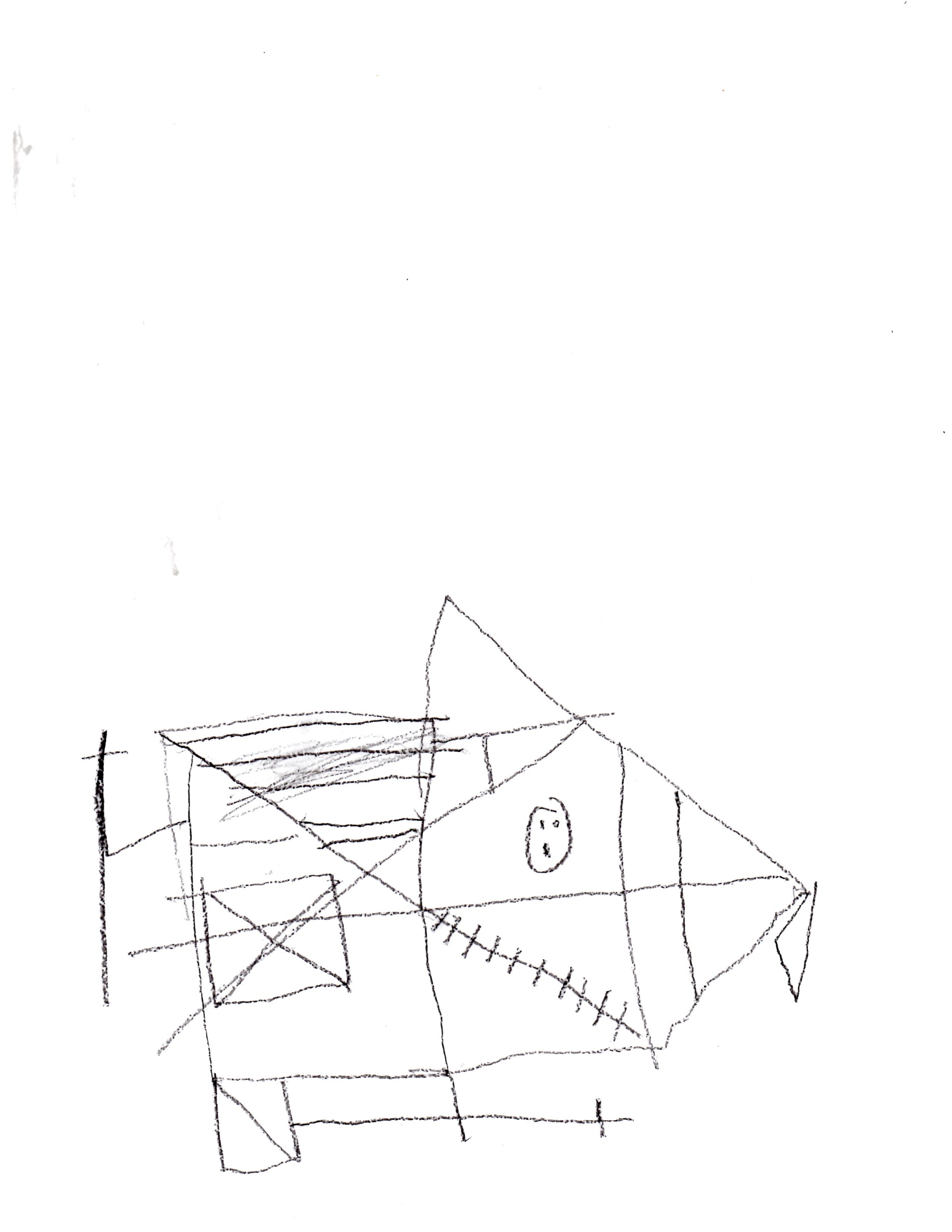 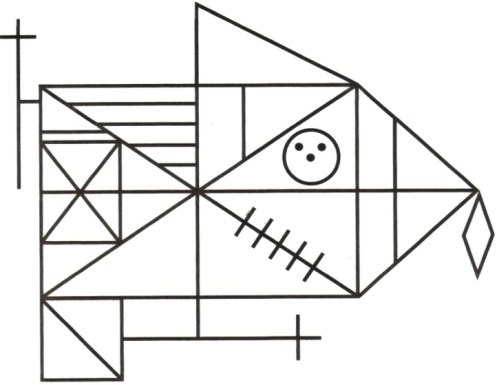 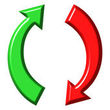 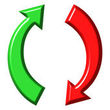 155
Martin Age 9, Rey Complex Figure Copy:
Self-initiated
Nov, 2010
Verbally Mediated
August, 2011
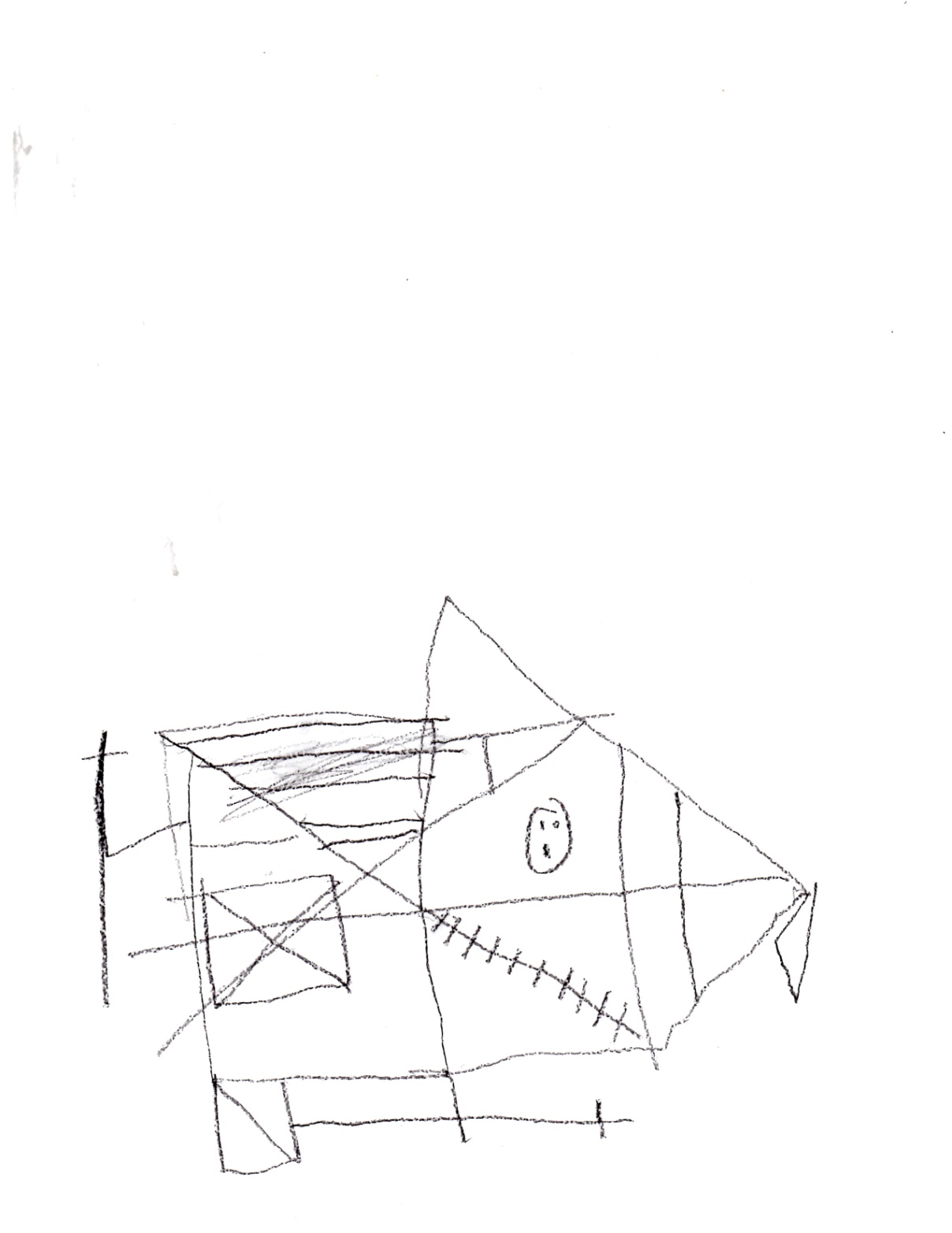 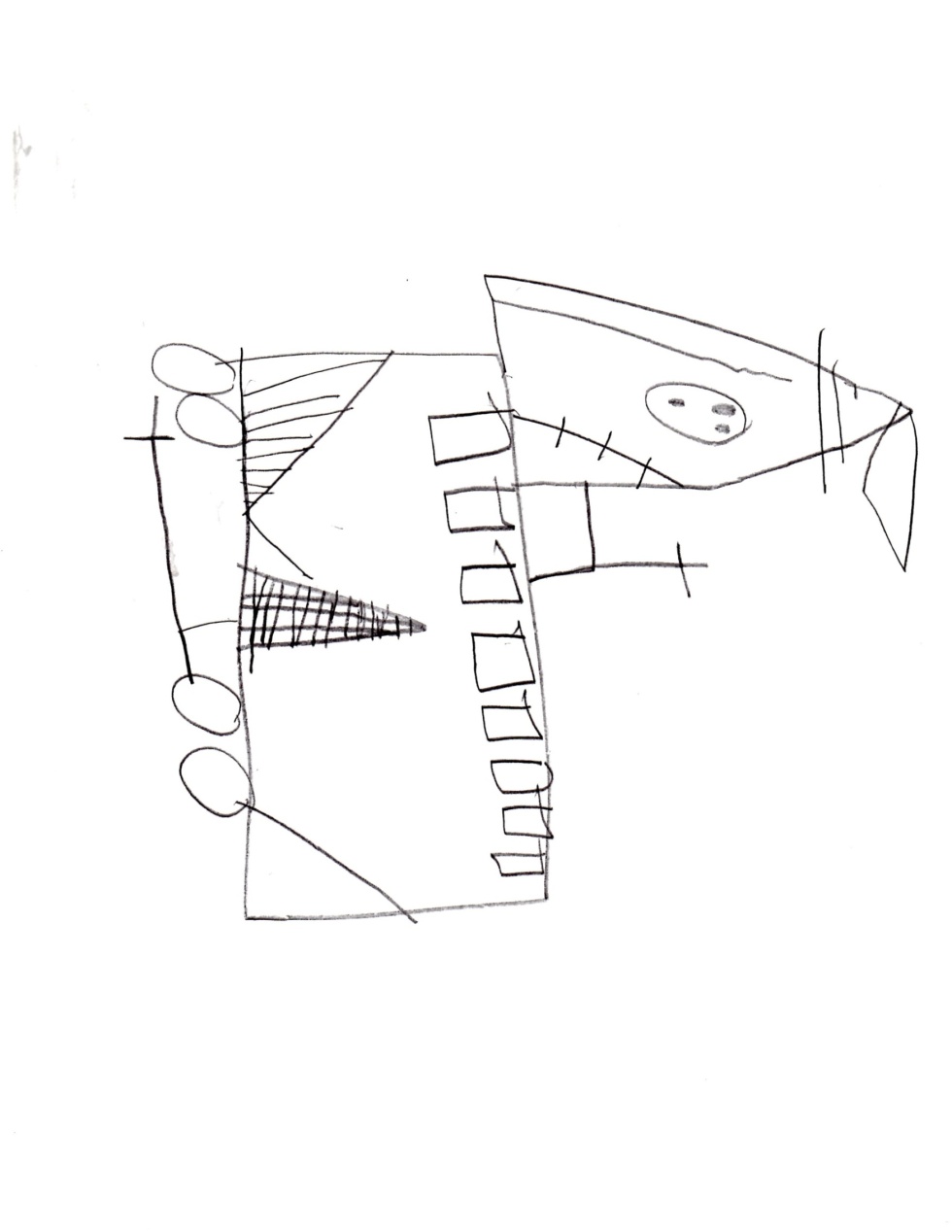 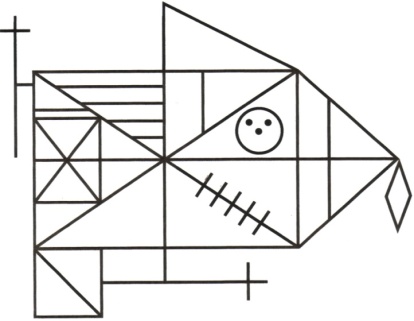 Martin’s WISC Score Changes
11/2010
4/2013
9/2015
157
Martin’s Achievement Score Changes
11/2010
4/2013
9/2015
158
Alphabet Writing Nov 2010
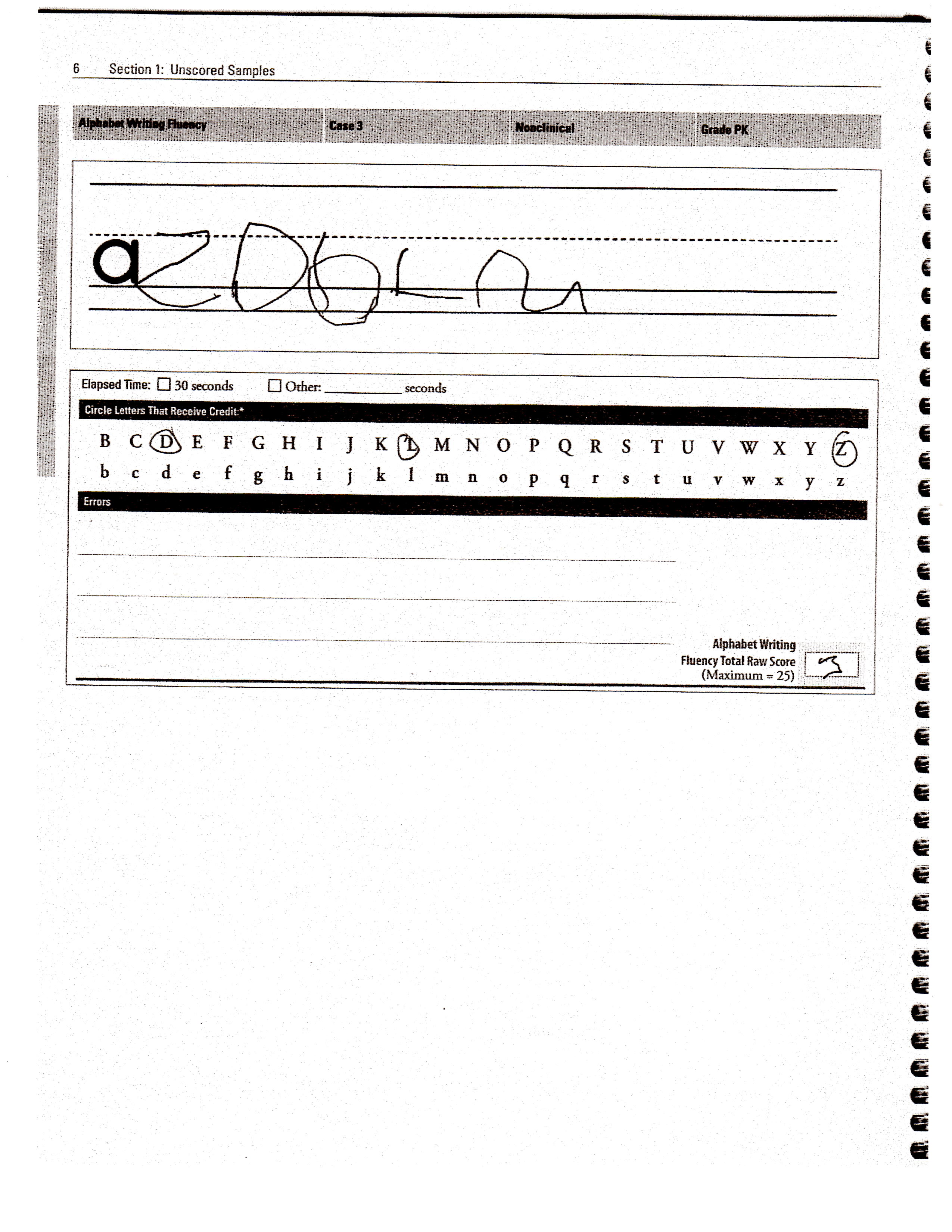 159
Alphabet Writing August 2012
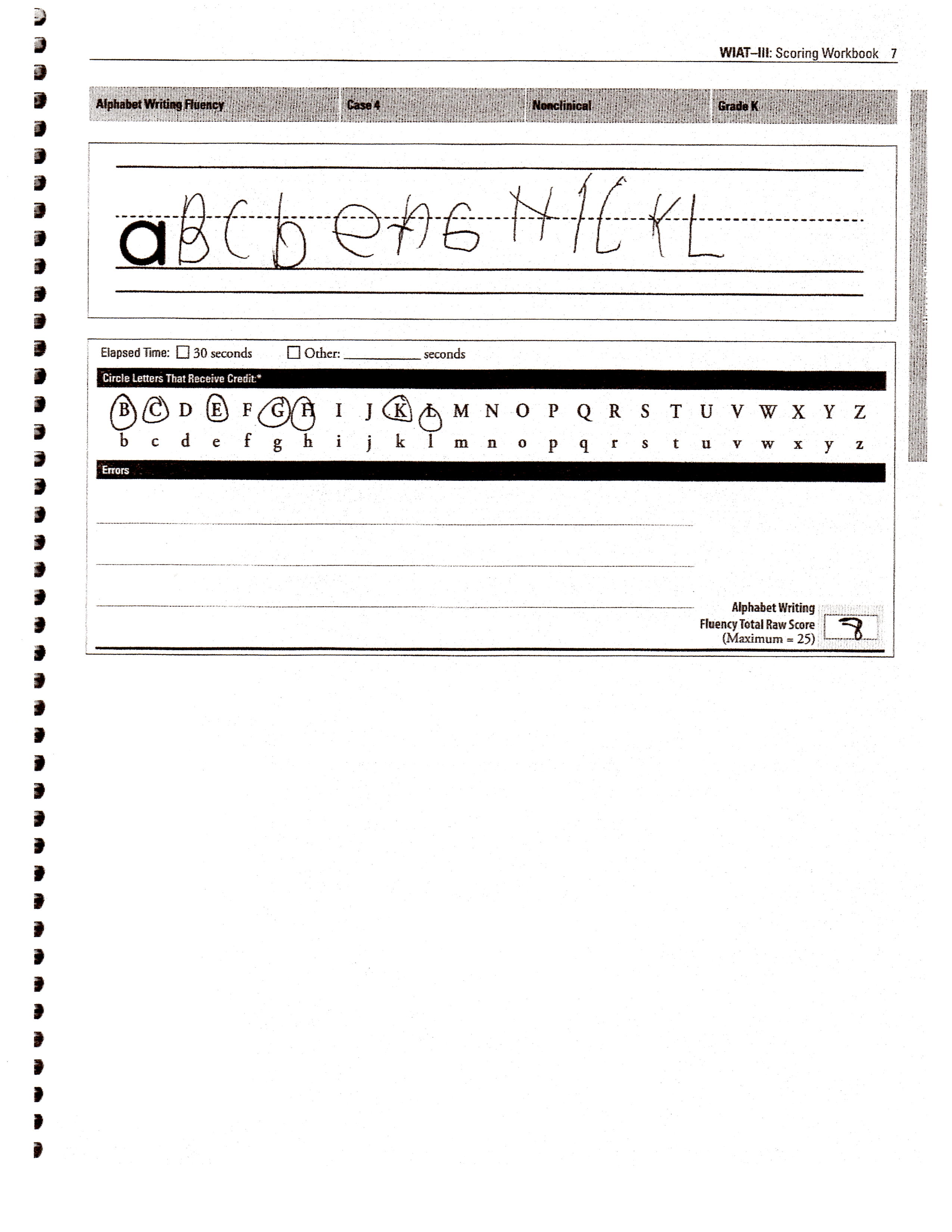 160
WJ-III Writing Fluency Nov 2010
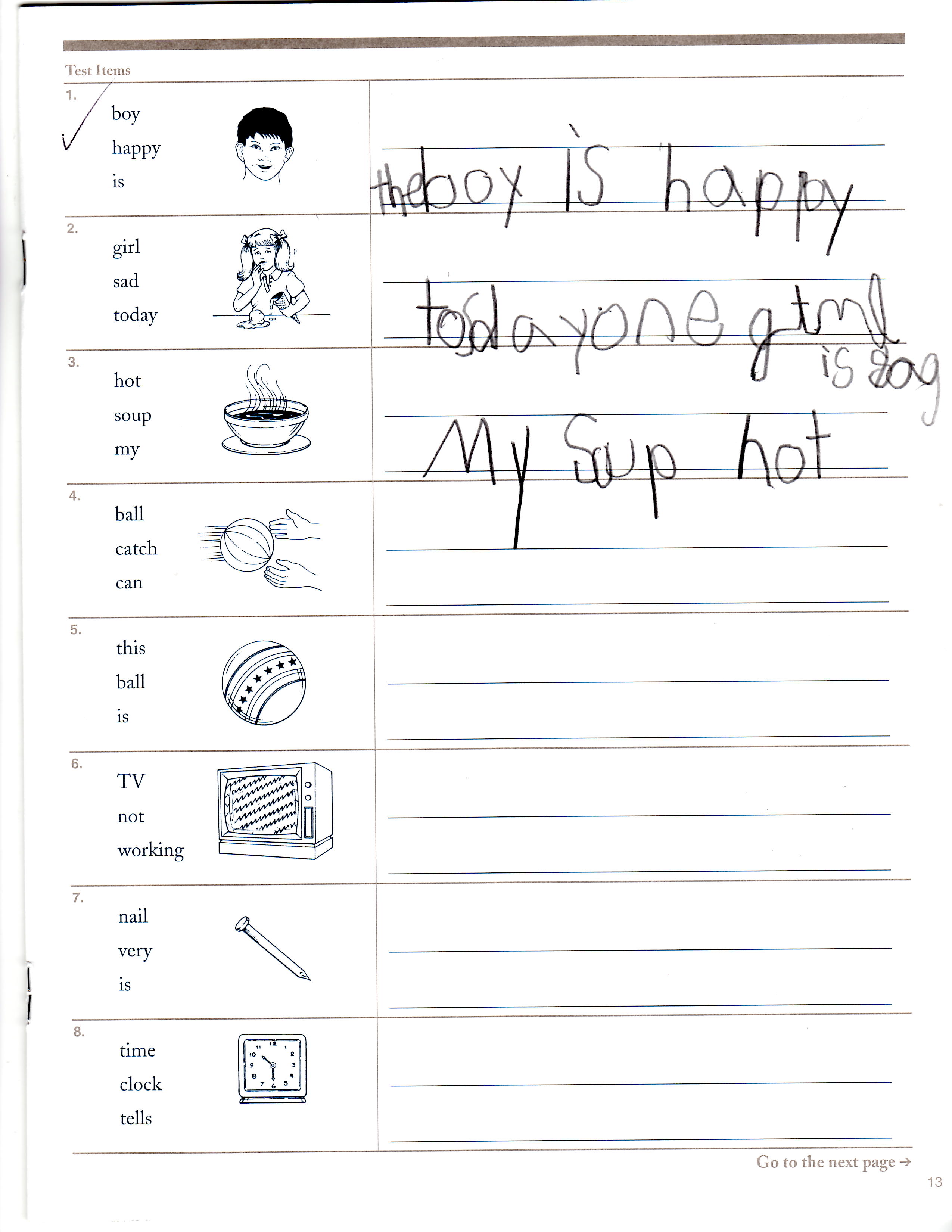 161
WJ-III Writing Fluency Aug 2012
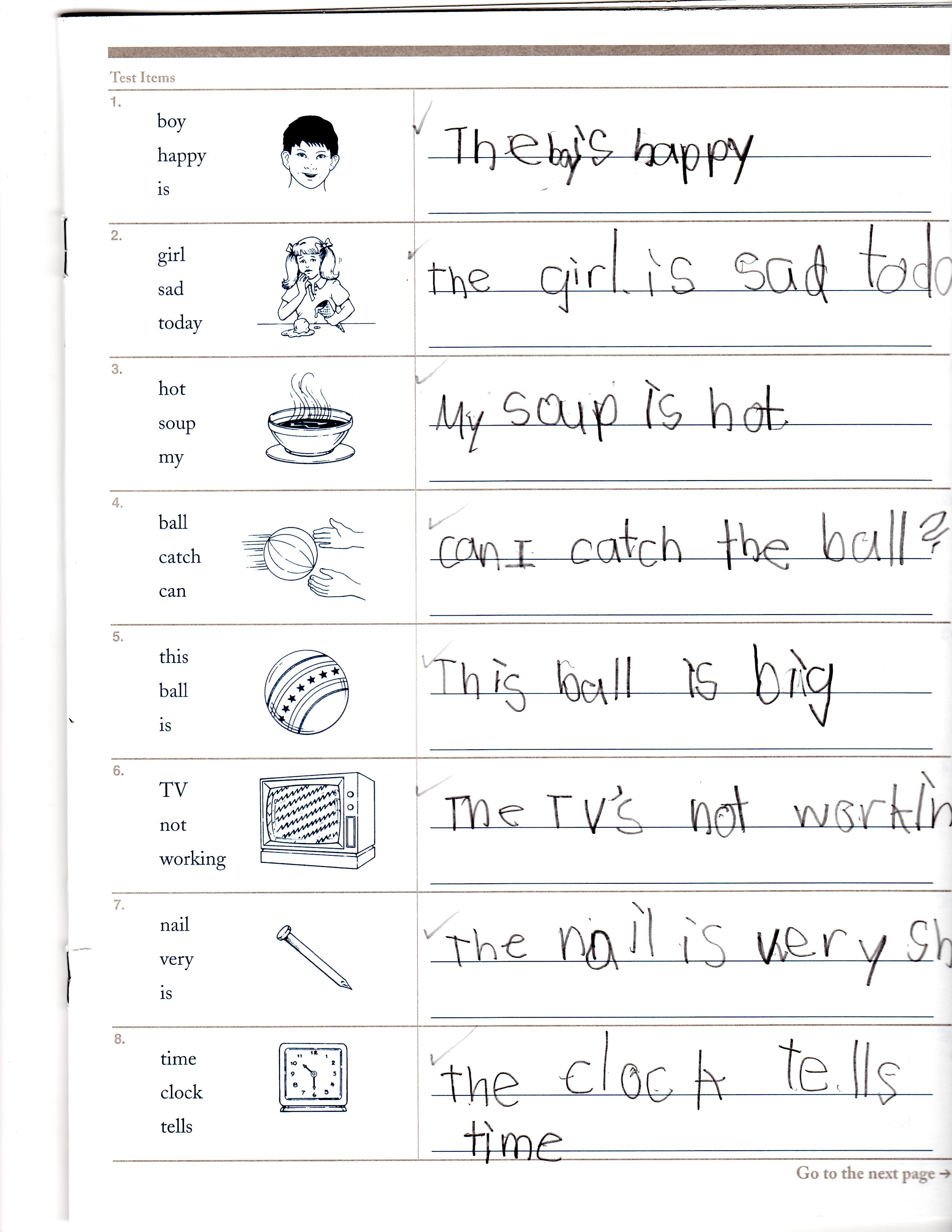 162
WJ-III Writing Fluency Aug 2012
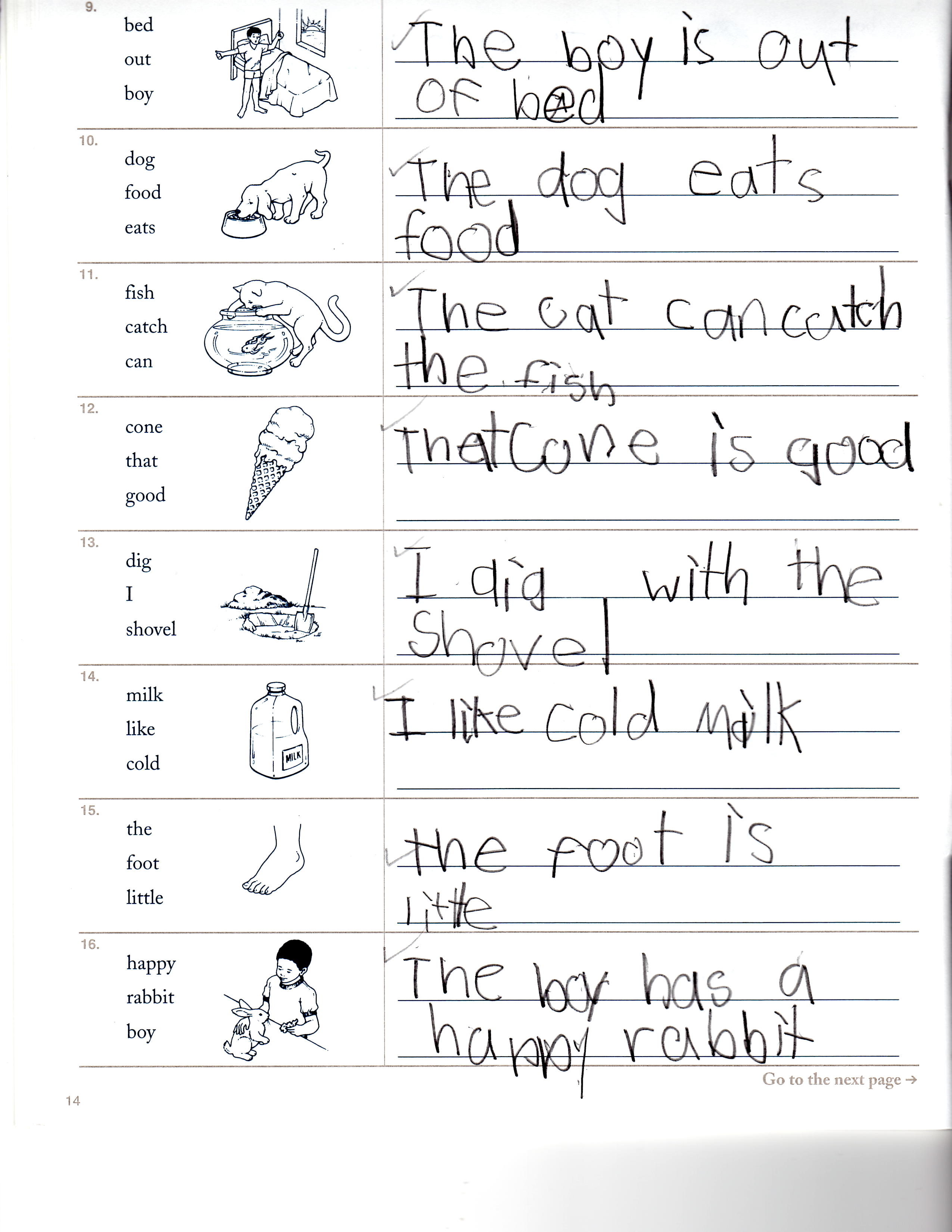 163
WJ-III Writing Fluency Aug 2012
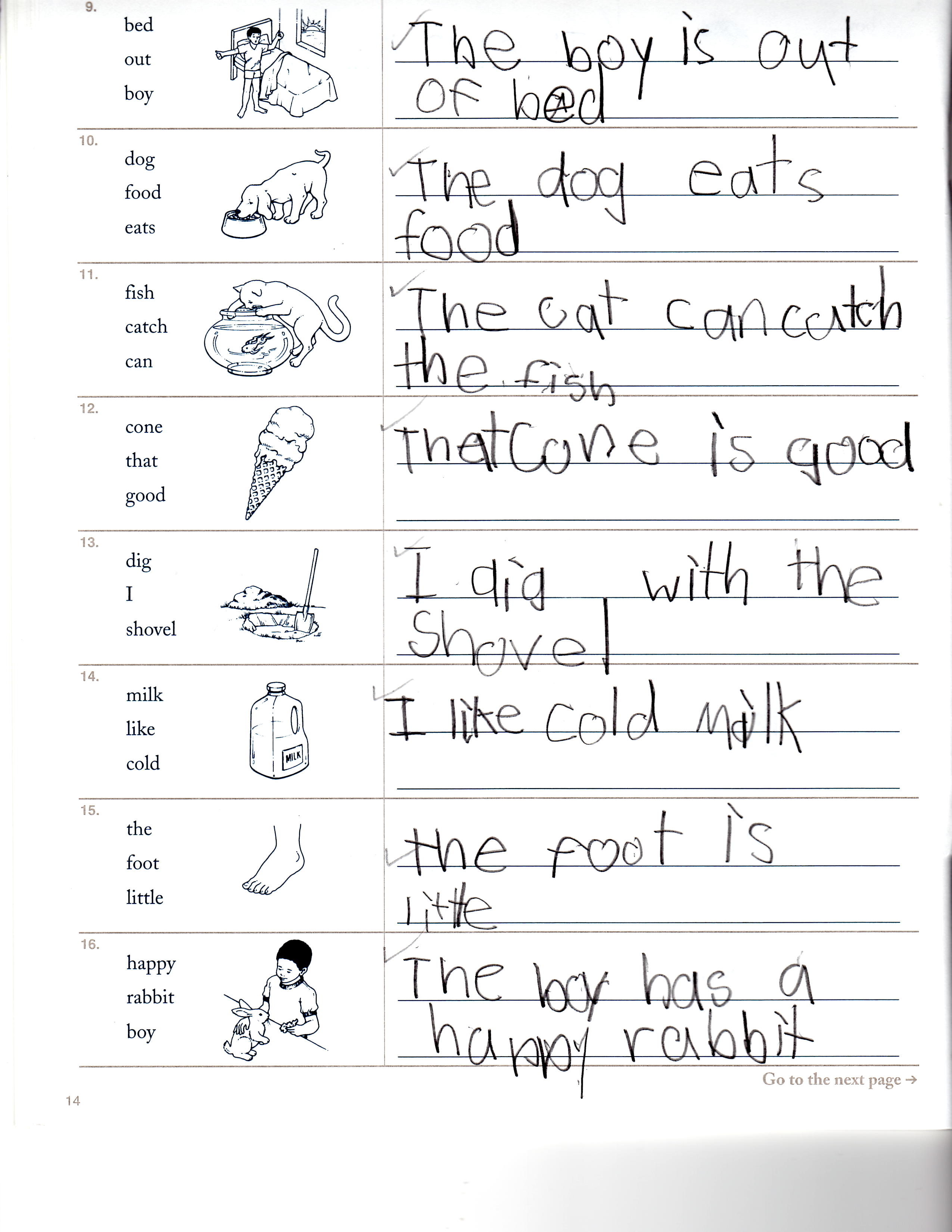 164
Martin Age 14, 
Rey Complex 
Figure Copy 
Unassisted
September 
2016:
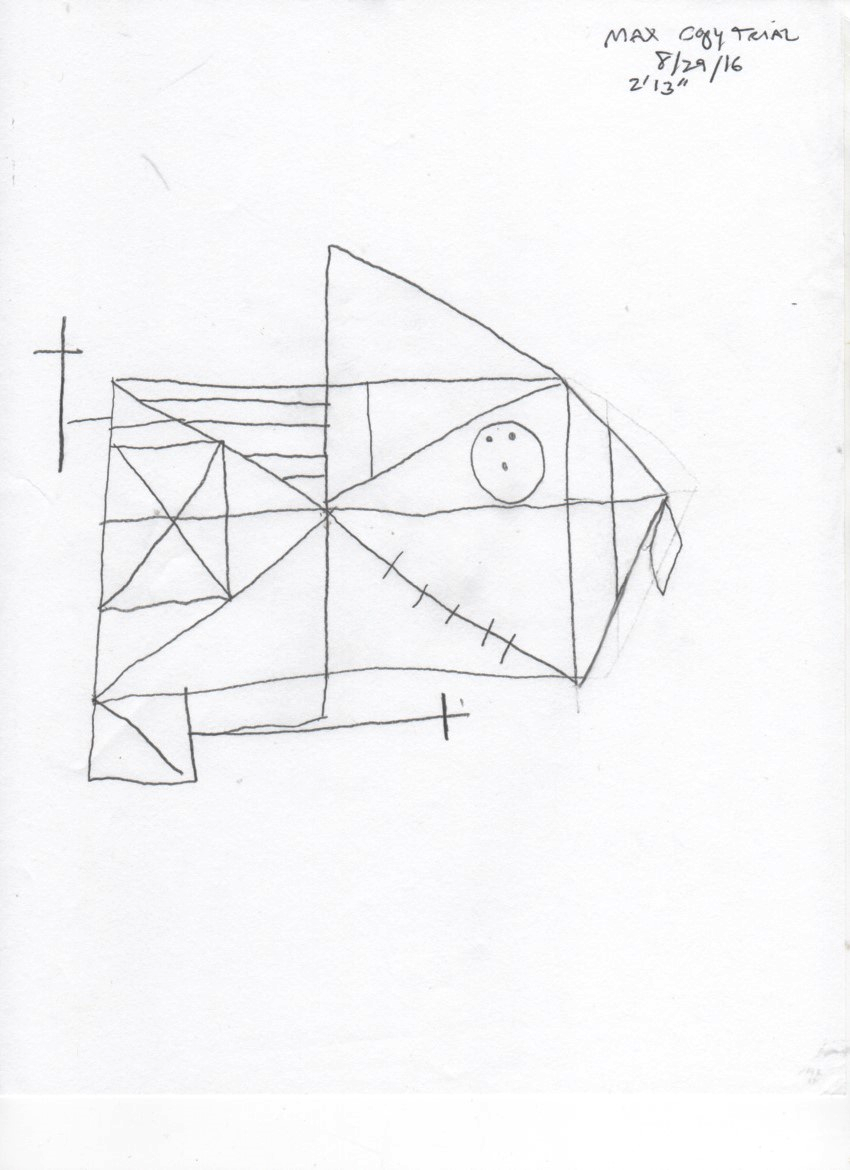 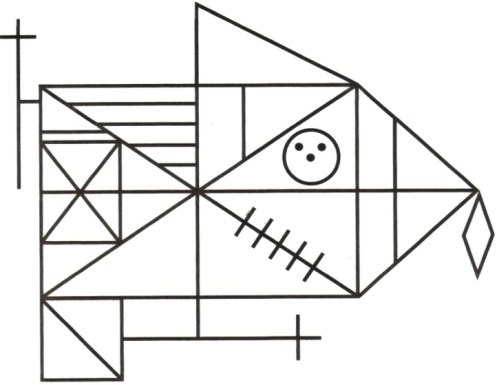 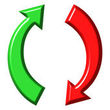 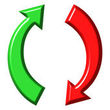 165
EF Assessment
Direct Informal:
Process-oriented interpretation of assessment performance
Child Interview
Behavior Observations
166
Child Interviews
Elements assessed through the child interview:
Self-Realization
Self-Determination
Self-Regulation
Motivation/Immediate Gratification
Sleep (habits, inertia, deprivation)
167
EF Assessment
Direct Informal:
Process-oriented interpretation of assessment performance
Child Interview
Behavior Observations
168
Behavior Observations
It is important to keep in mind that observations are completely context-dependent; generalization of inferences based on observed behaviors requires multiple observations across multiple settings.
169